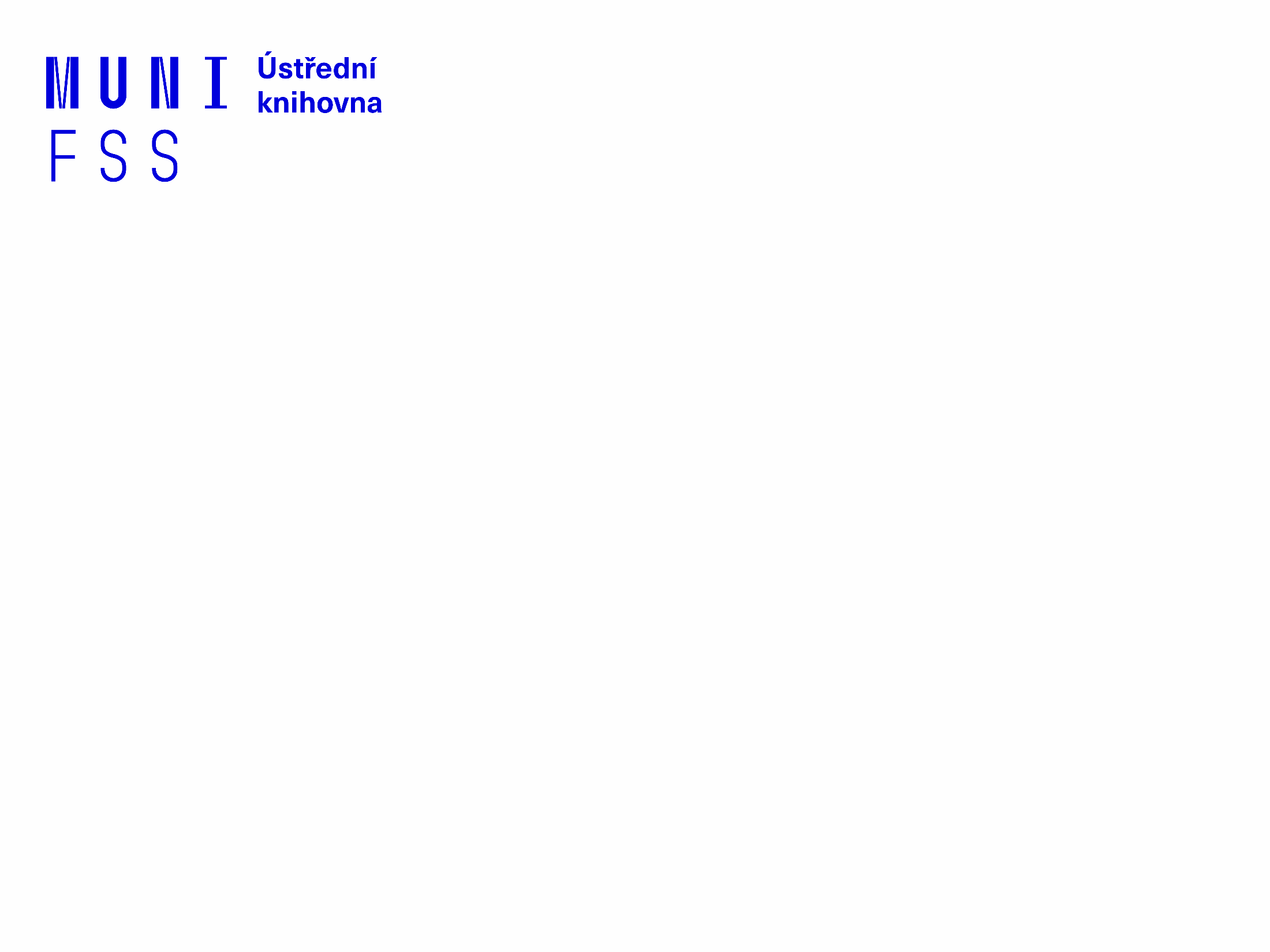 Základy práce s informačními zdroji pro bc. studenty MVZ221
Dana Mazancová
Brno, 23. 3. 2023
naučit se pracovat s vyhledávačem EBSCO  
     Discovery Service

 vyzkoušet si doporučené databáze obsahující   
     elektronické knihy

seznámit se s mediální databází NewtonOne

projít si praktická cvičení

vysvětlit zadání rešerše
Práce s EIZ II - cíle dnešní lekce
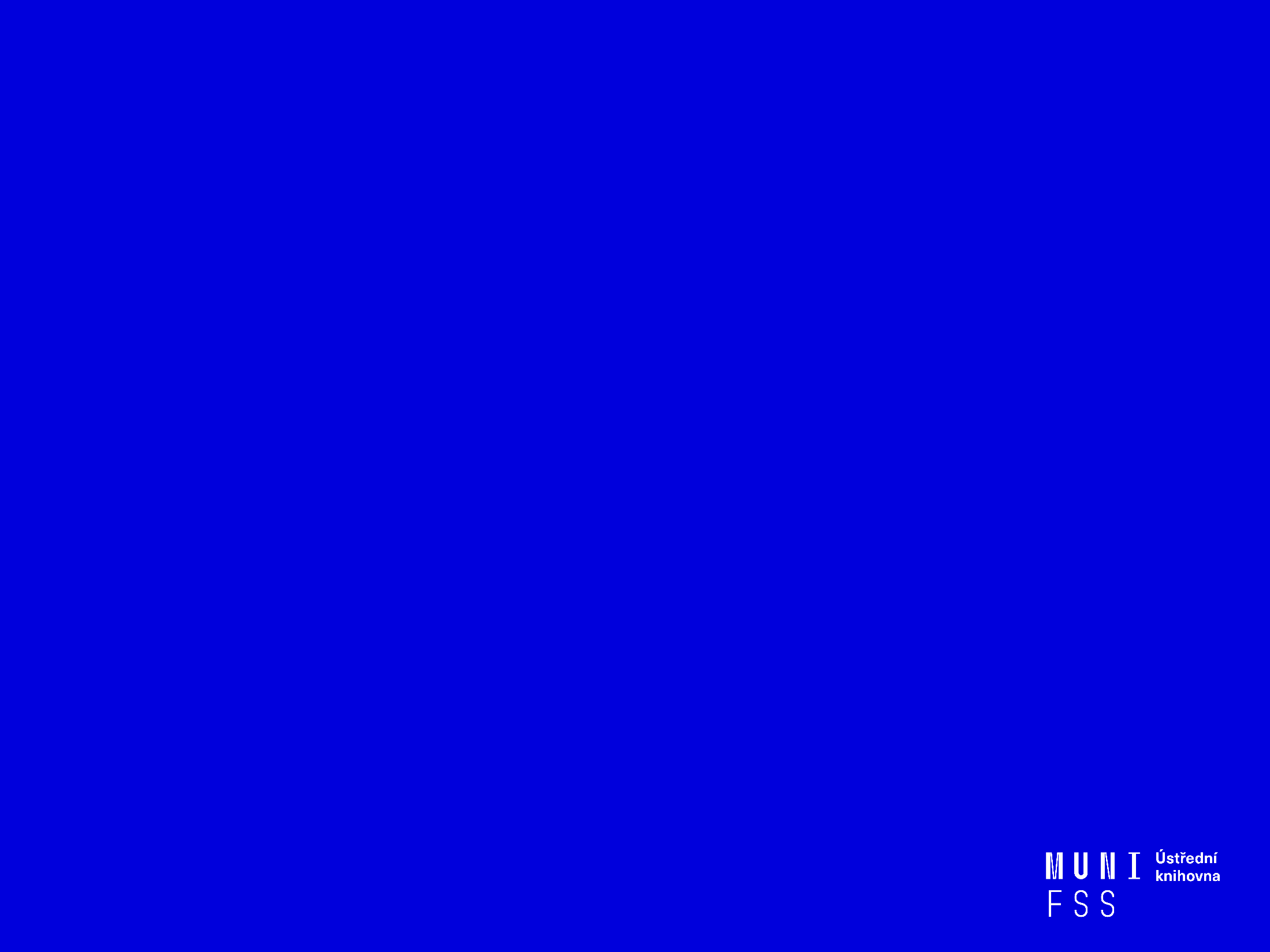 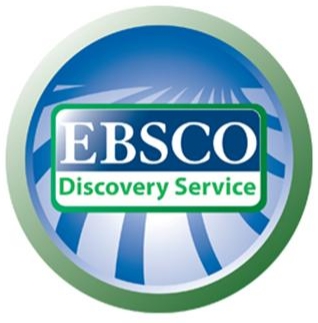 discovery.muni.cz
EBSCO Discovery Service
Na základě jednoho vyhledávacího  dotazu  
     umožňuje prohledávat více zdrojů současně v  
     rámci jednoho rozhraní

 Podpora vzdáleného přístupu

 Producent fa EBSCO
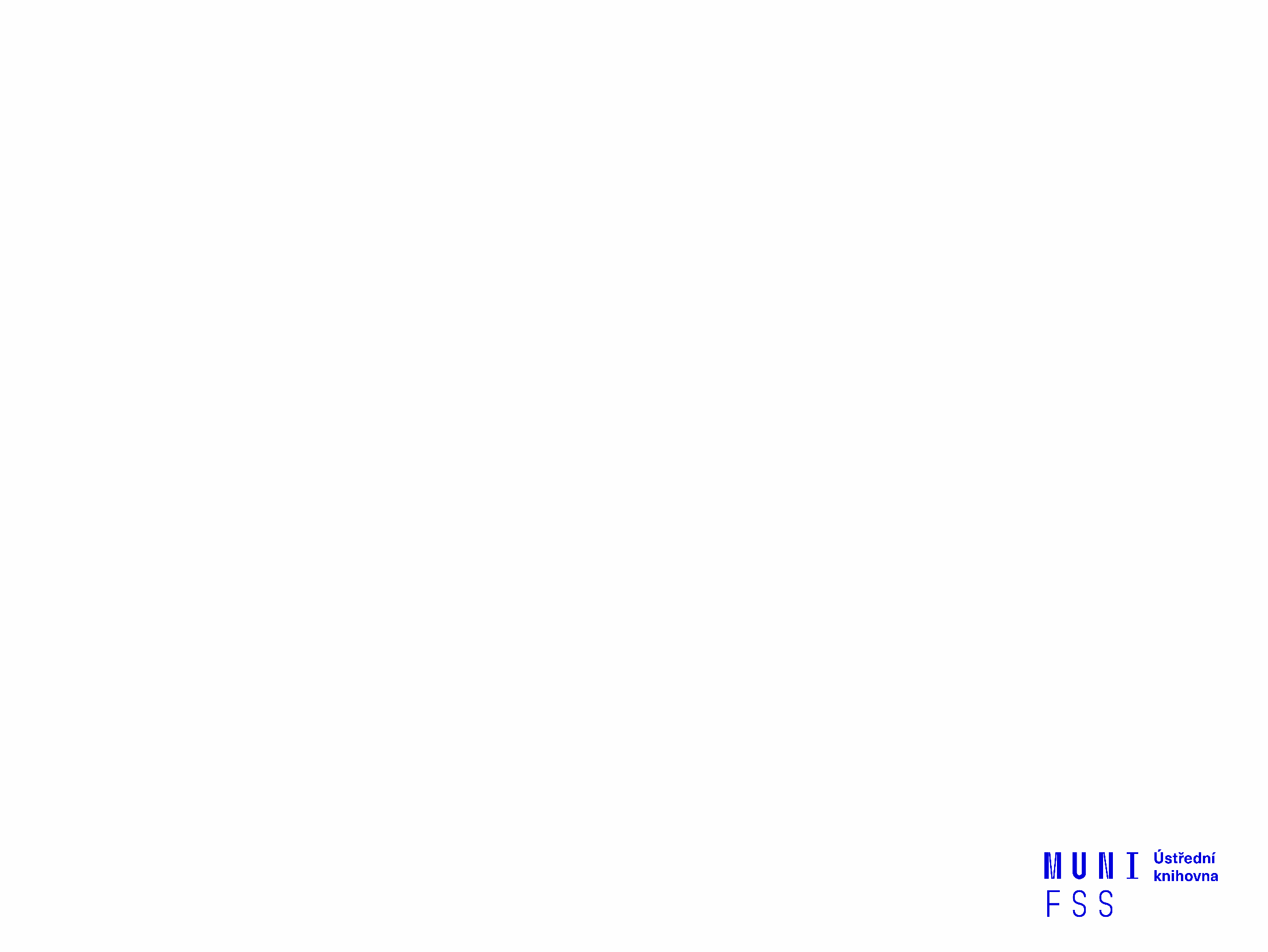 EBSCO Discovery Service
Umožňuje prohledávání:
 Souborného katalogu knihoven MU
 Univerzitních databází
 Databází elektronických knih
 Závěrečných prací MU
 Volně dostupných zdrojů
Vyhledávání v EDS
Jednoduché vyhledávání
Rozšířené vyhledávání 
Možnost uložit a znovu zobrazit historii hledání (vytvoření vlastního účtu)
Ukládání výsledků hledání do složky a další práce s nimi
Export citací
Zobrazení plného textu článků, možnost ho uložit, tisknout, odeslat emailem
Dohledání plného textu přes Full Text Finder
EDS - Jednoduché vyhledávání
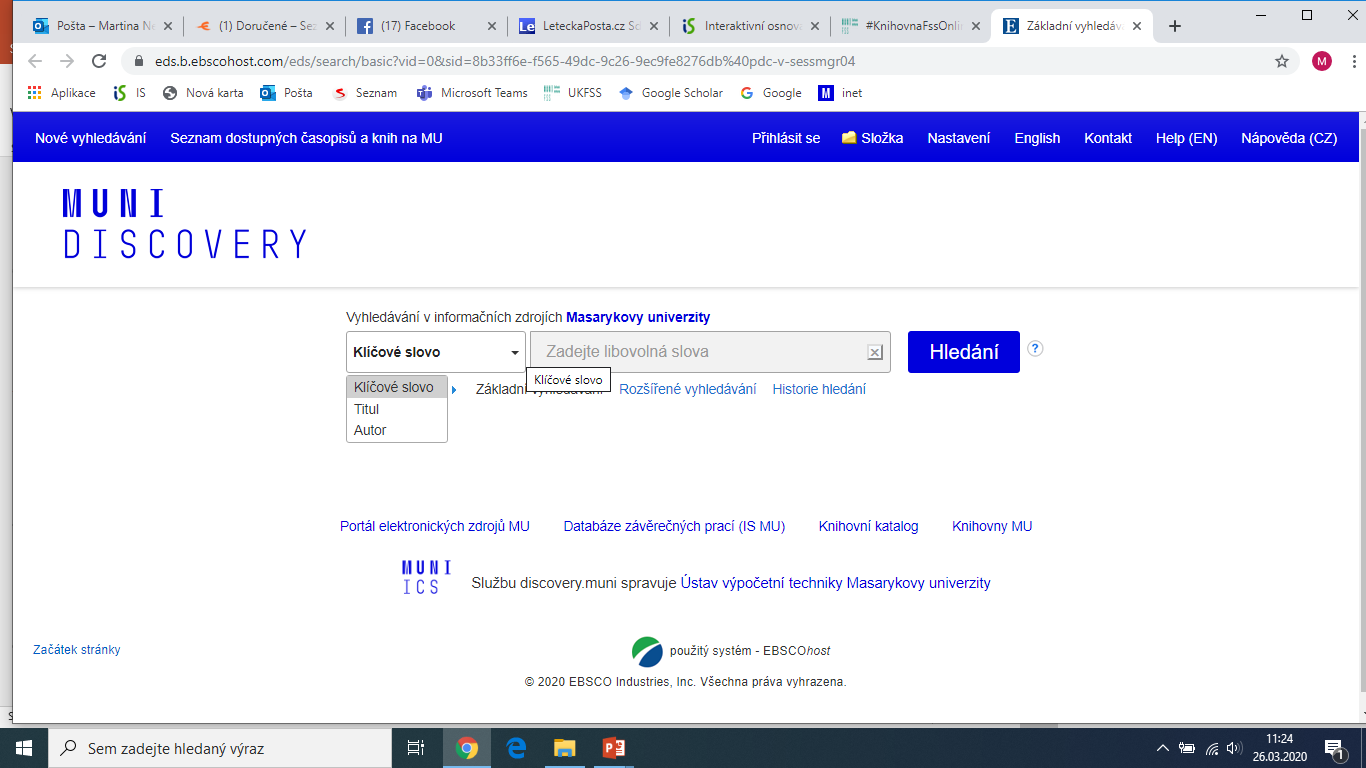 Research  Starters
funkce v EDS (objevuje se jako 1. výsledek mezi vyhledanými záznamy)
poskytuje souhrnné články či výklad hesel z různých tematických oblastí
obsah pochází z kvalitních zdrojů jako jsou publikace z nakladatelství Salem Press či Encyklopedica Britannica
záznamy doplněny použitou literaturou
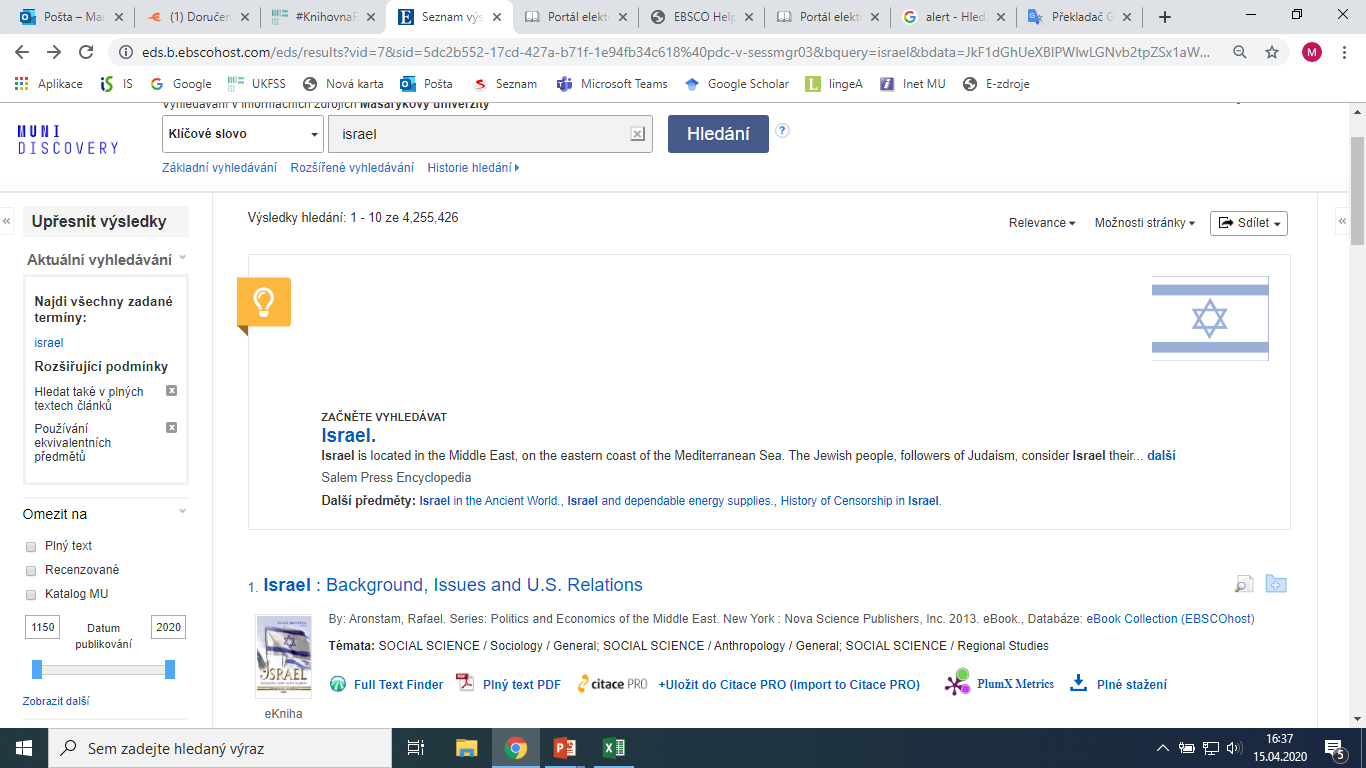 Research Starters - detail záznamu
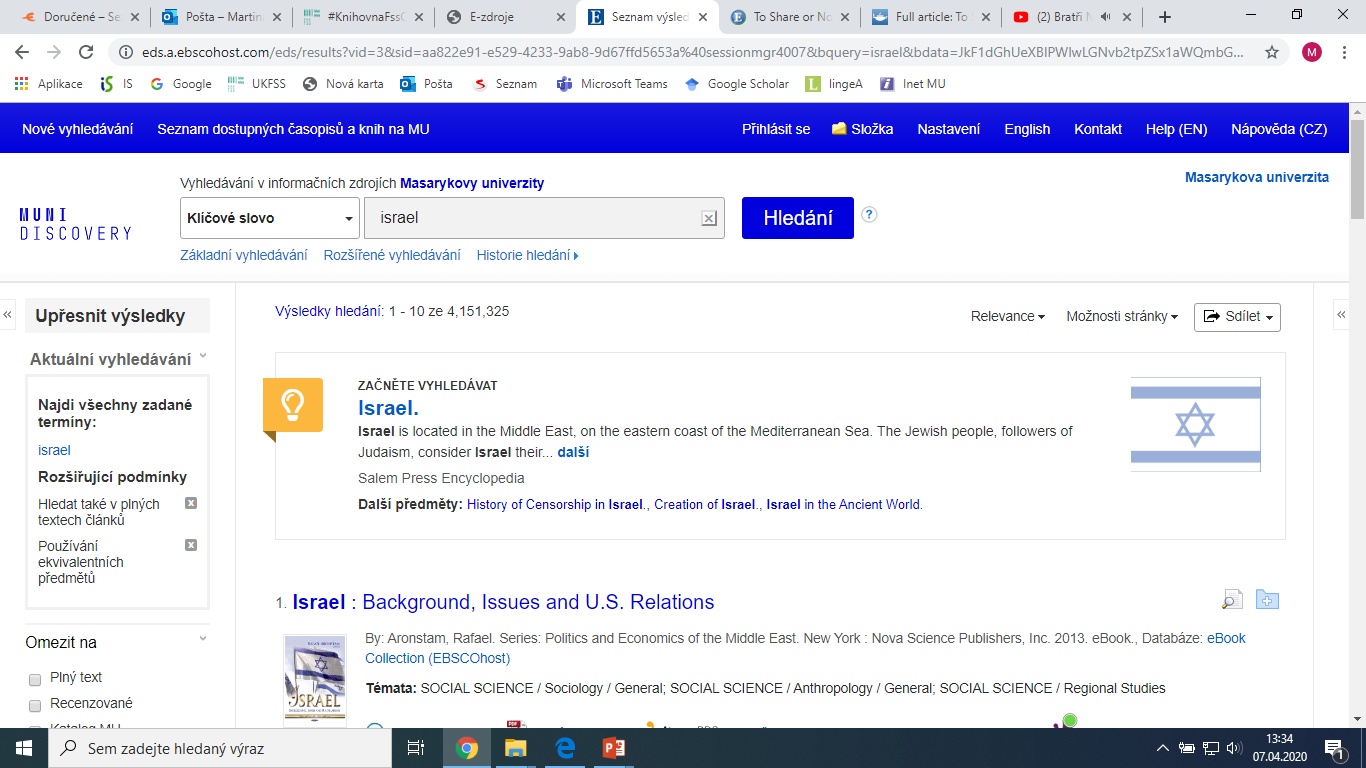 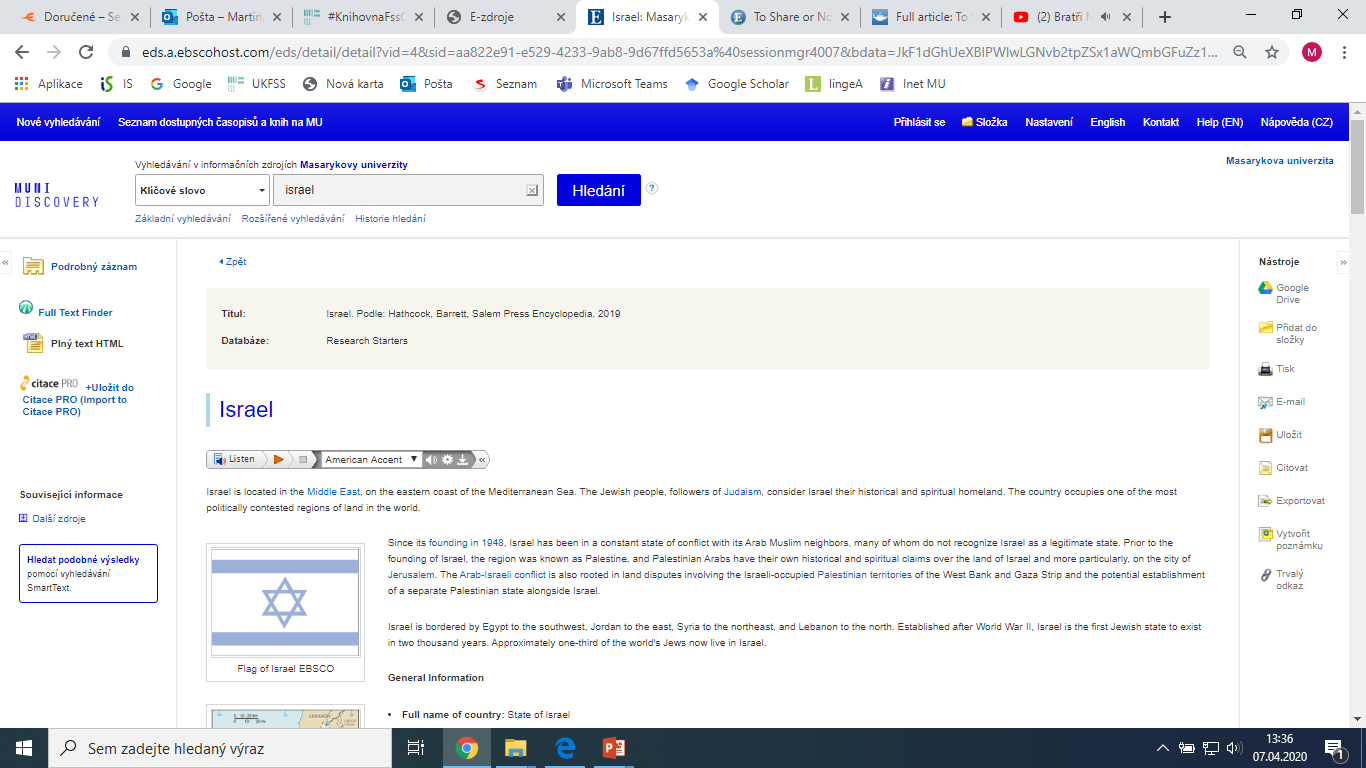 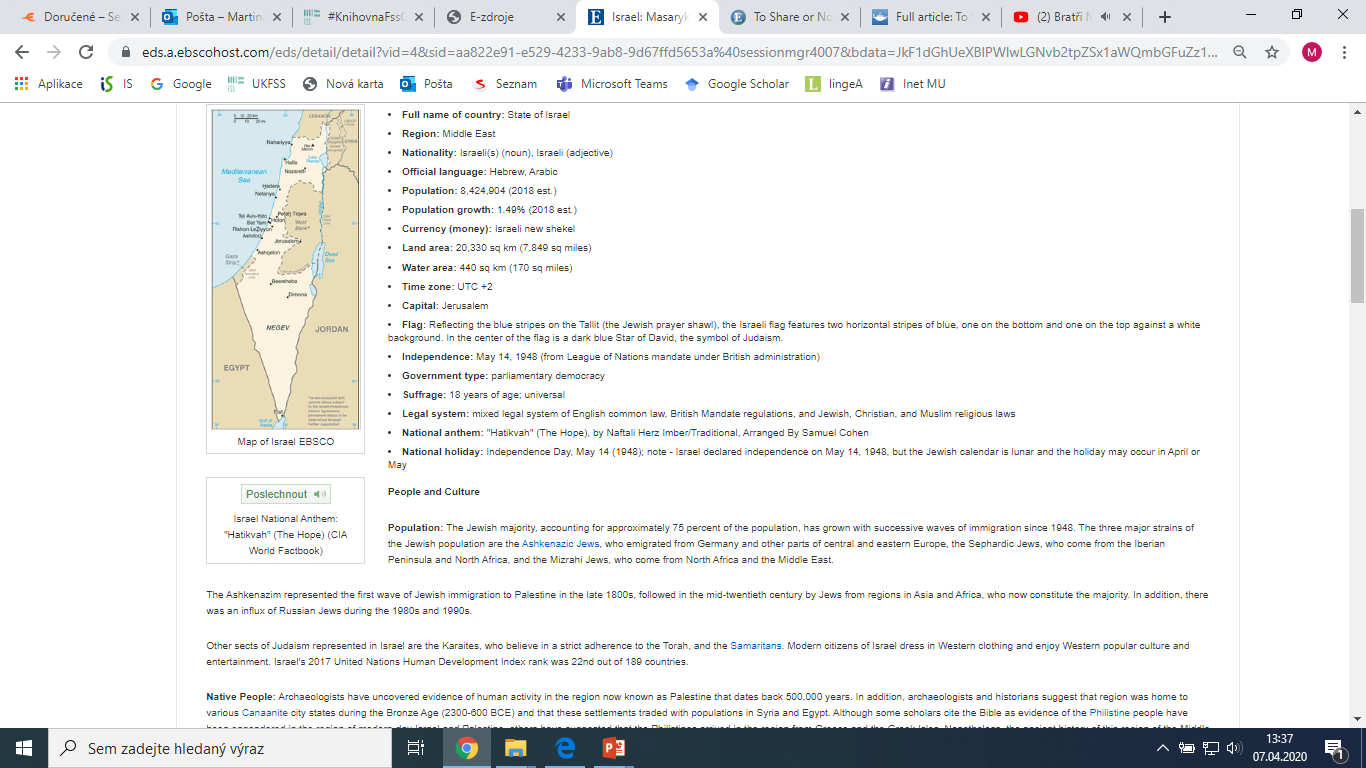 EBSCO Full Text Finder
Pokud v databázi není obsažen plný text dokumentu, tak je prostřednictvím této služby nabídnuto jeho dohledání v jiném zdroji (databázi, katalogu, vyhledávači) → otevře se další záložka v prohlížeči, kde je nabídnut zdroj/zdroje, ve kterých je dostupný plný text.
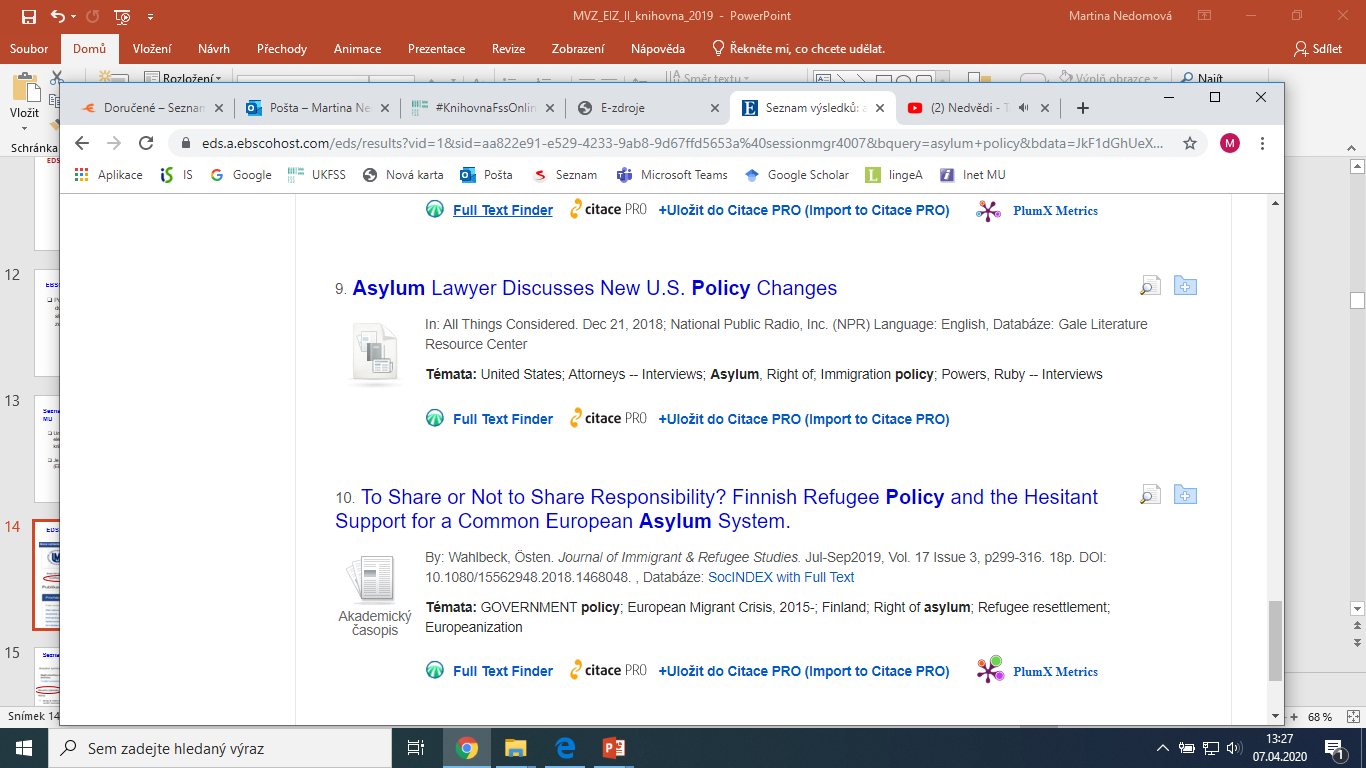 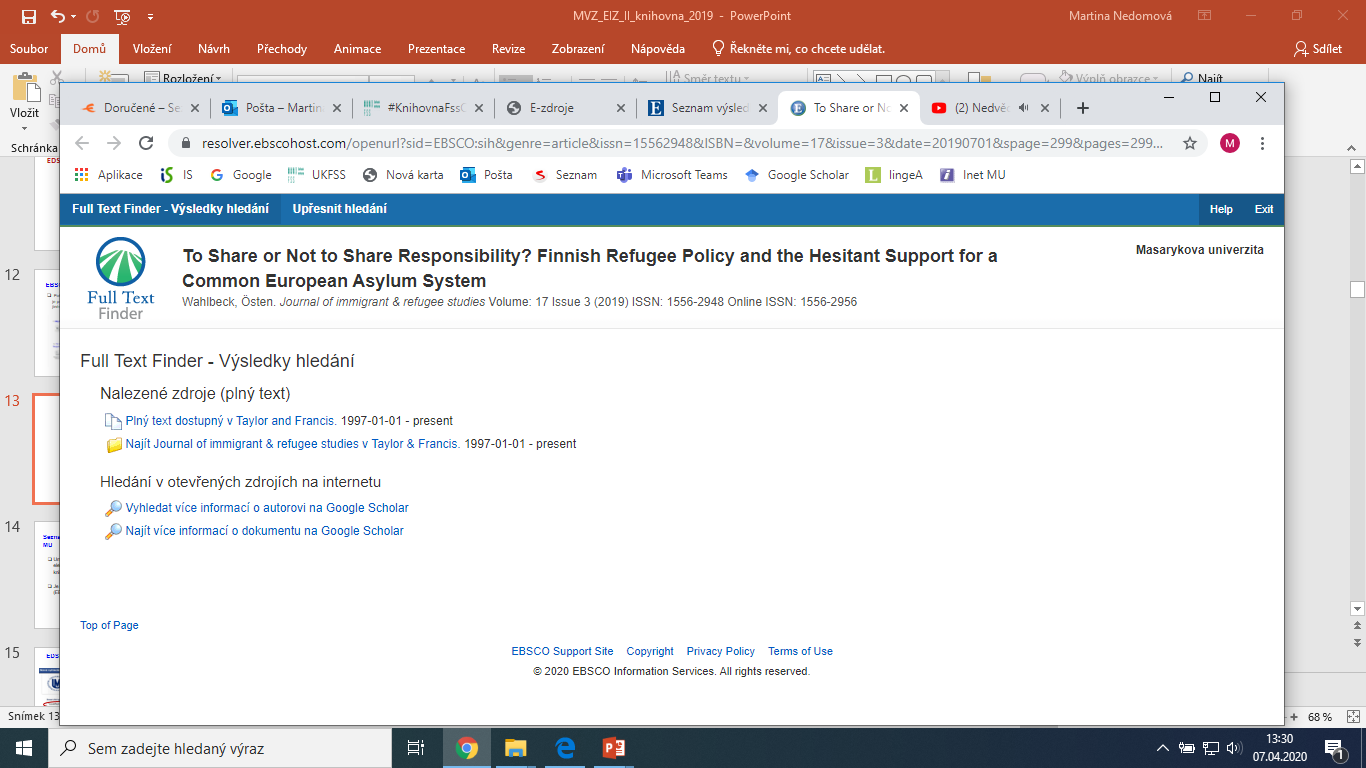 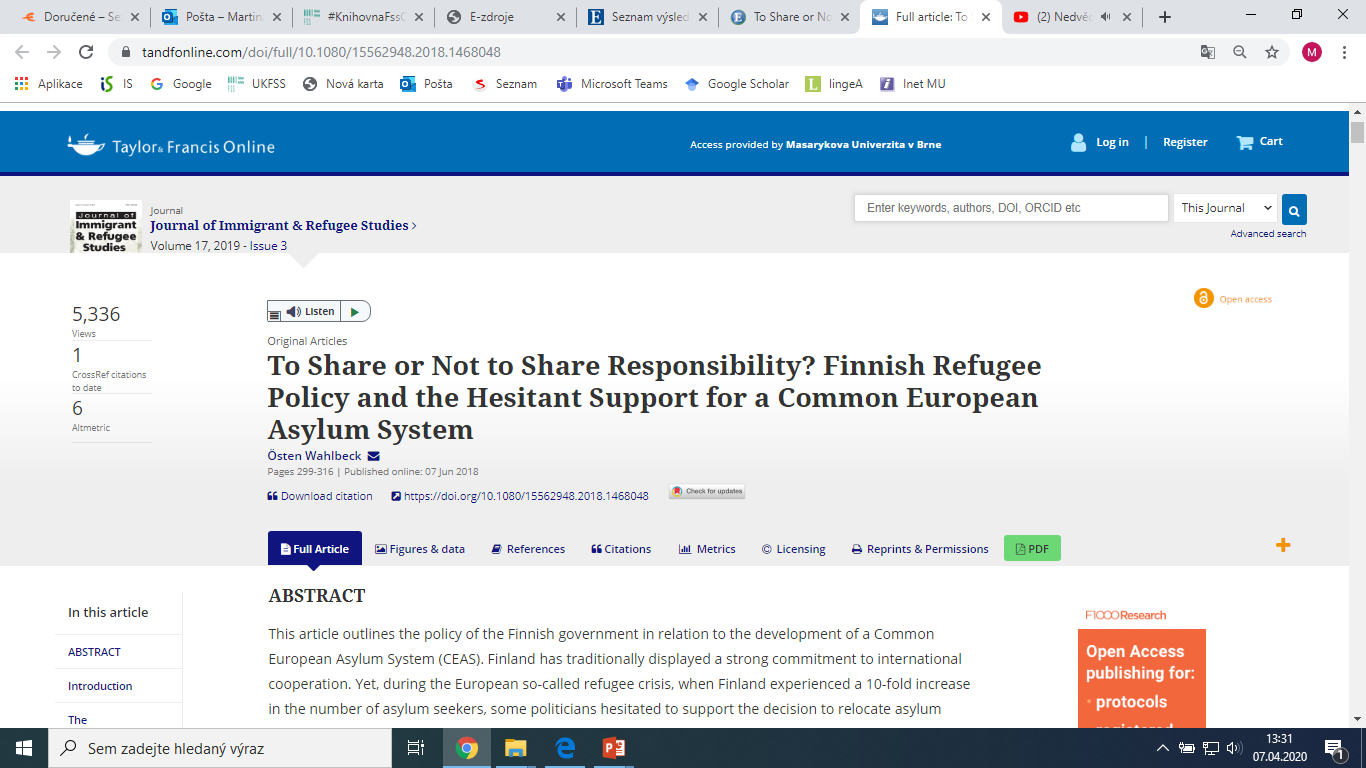 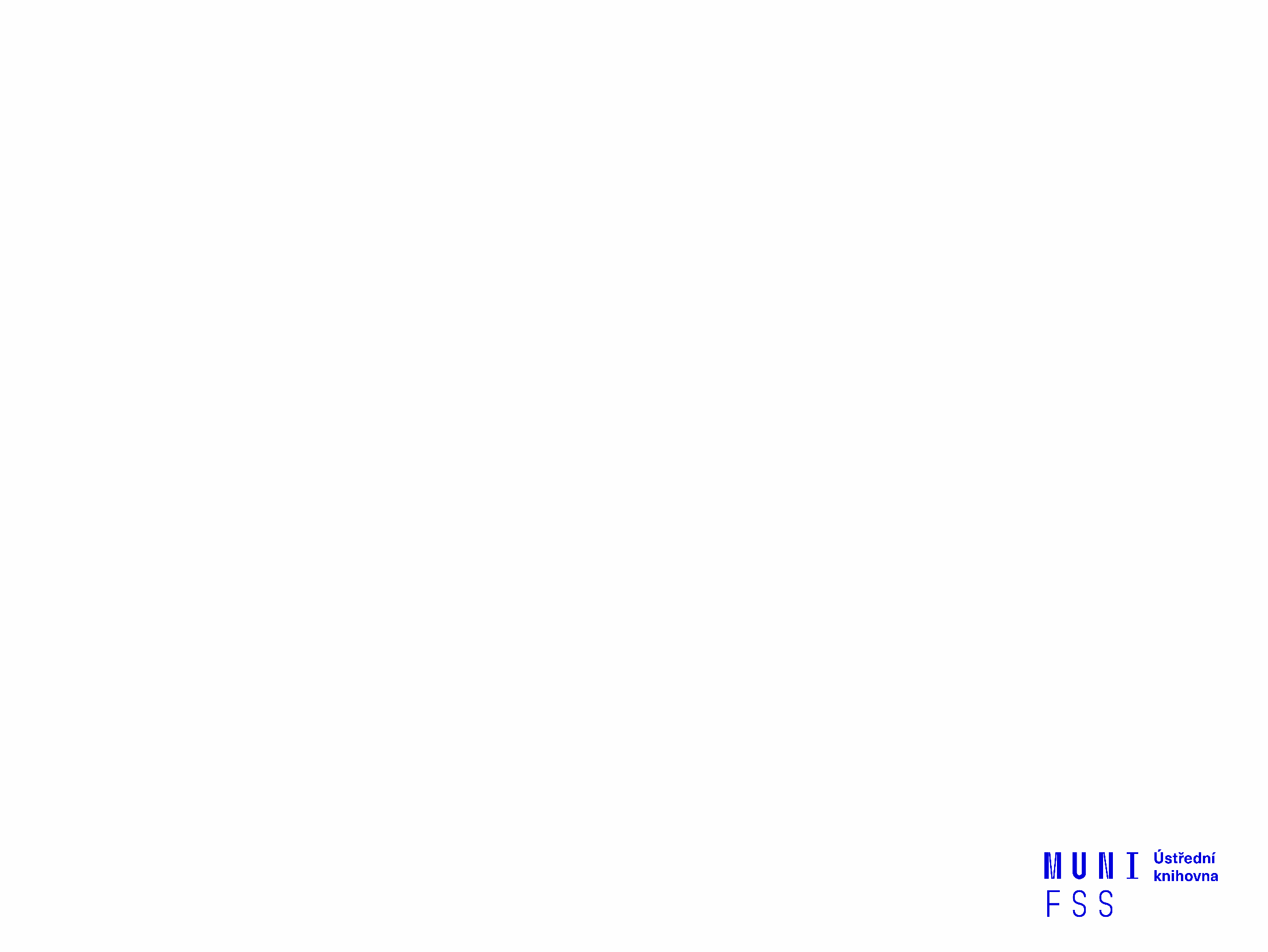 Seznam dostupných časopisů a knih na MU
Umožňuje zjistit, zda má MU přístup k elektronické verzi 
     zadaného časopisu nebo knihy

 Je propojen s technologií A-to-Z Link Resolver  
     (EBSCO Full Text Finder)
EDS - Seznam dostupných časopisů a knih na MU
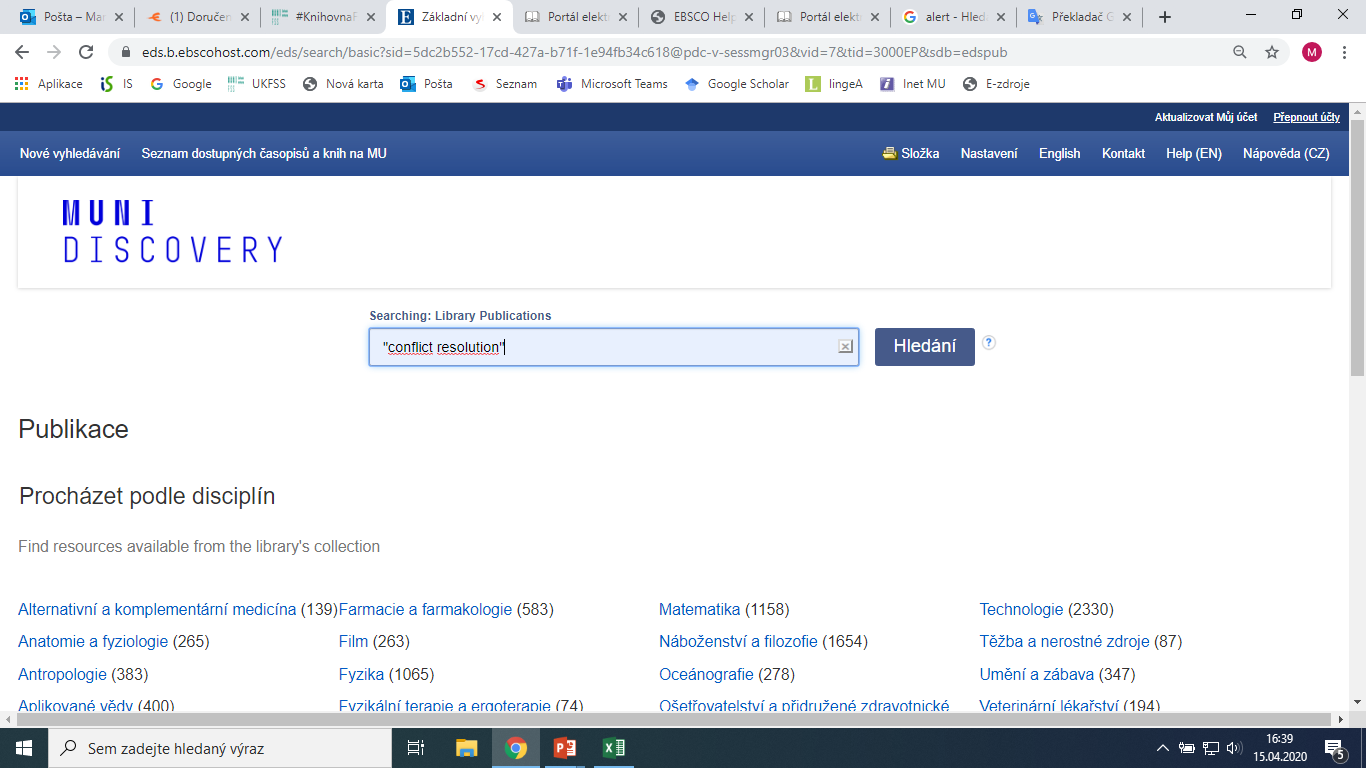 Tituly lze vyhledávat nebo prohlížet dle oborů
Seznam dostupných časopisů a knih na MU - výsledky vyhledávání
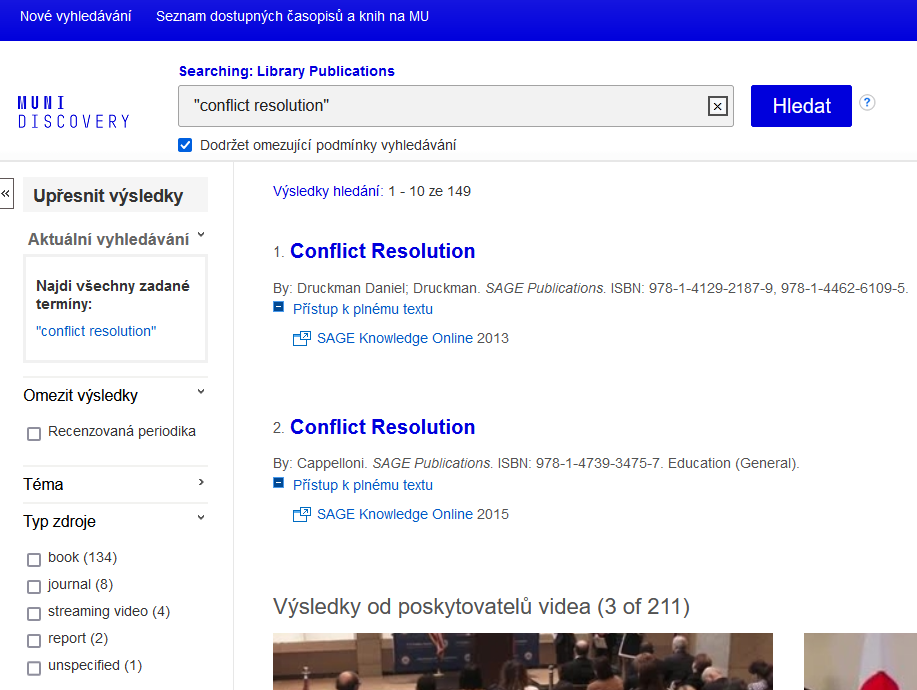 Seznam dostupných časopisů a knih na MU
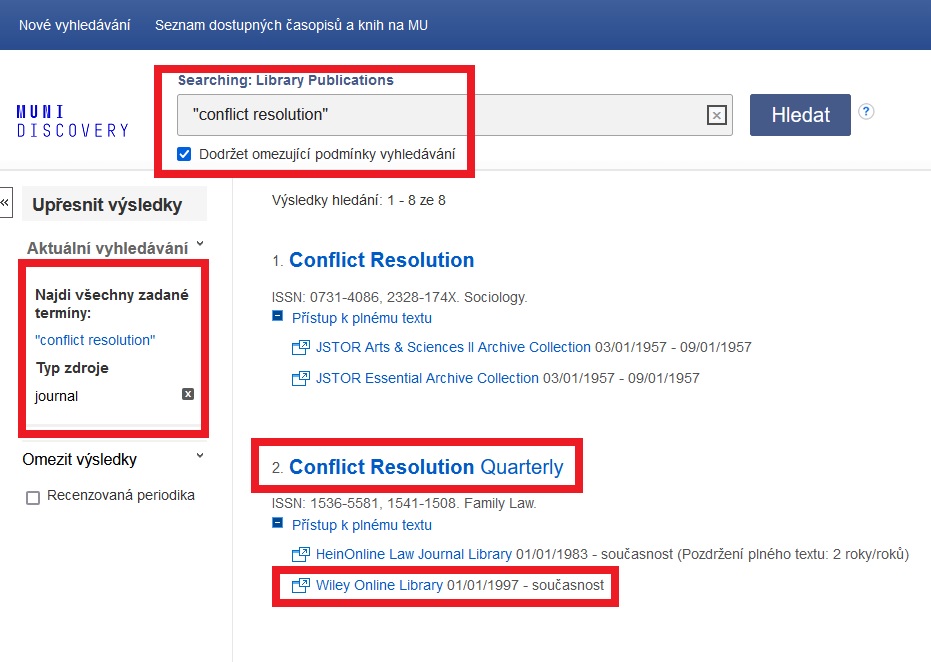 Seznam dostupných časopisů a knih na MU
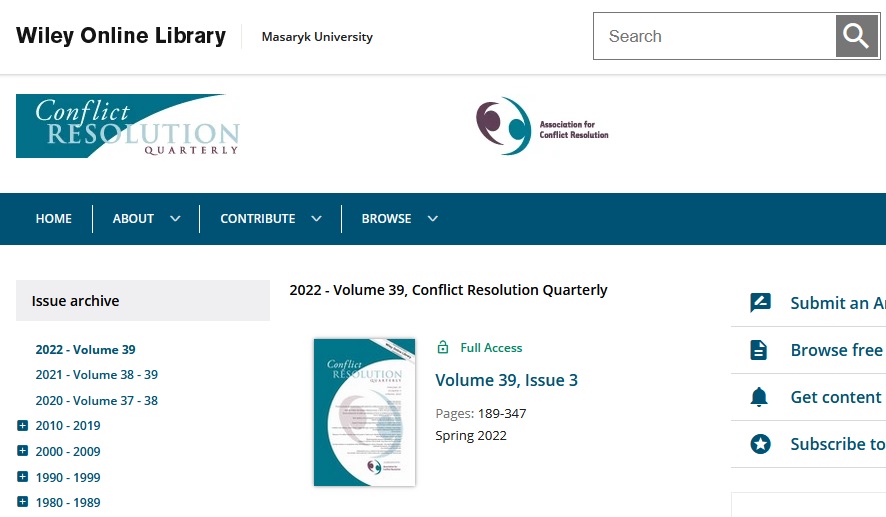 Prolinkování k časopisu do databáze Wiley Online Library
Seznam dostupných časopisů a knih na MU
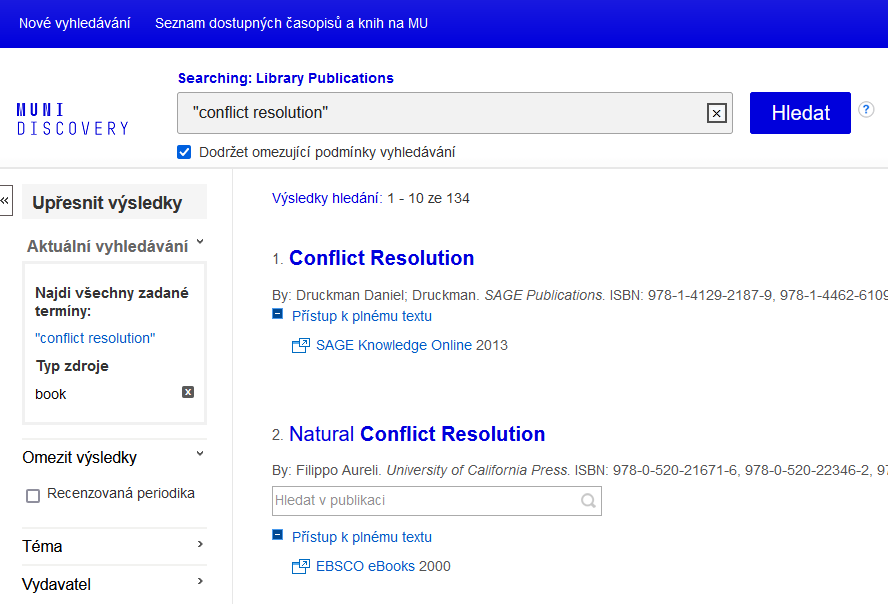 Seznam dostupných časopisů a knih na MU
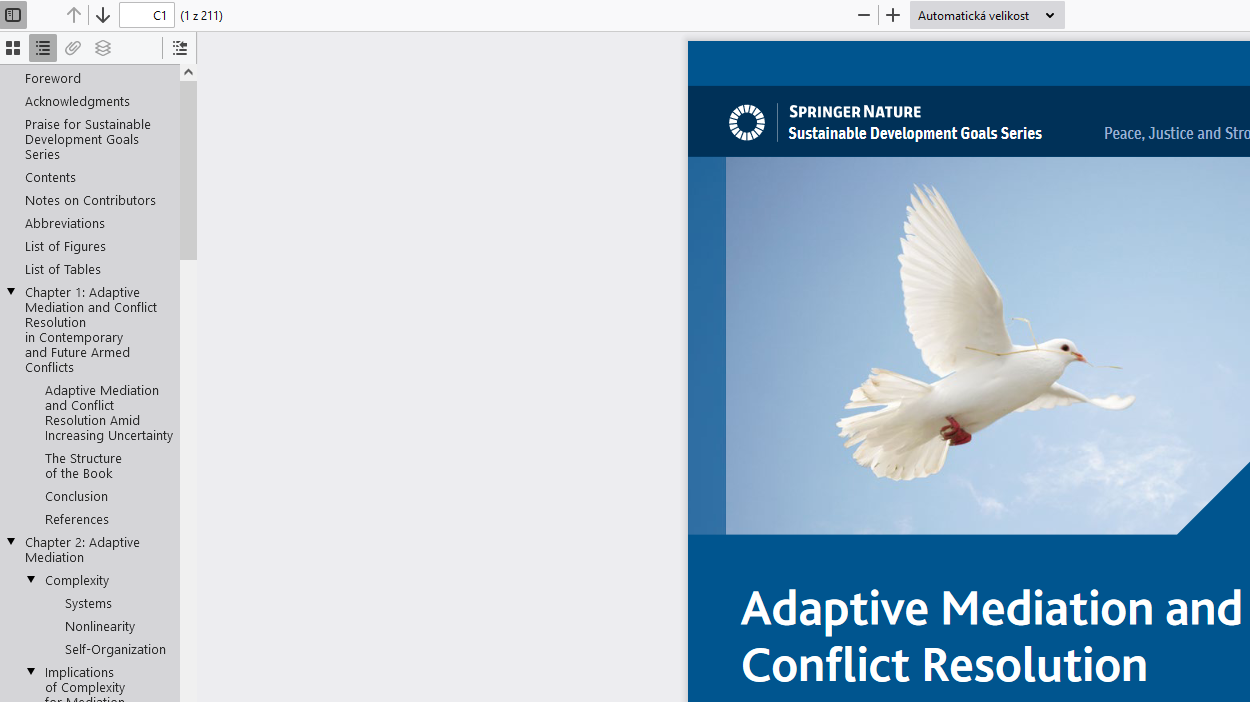 Prolinkování k plnému textu eknihy do databáze DOAB Directory of Open Access Books
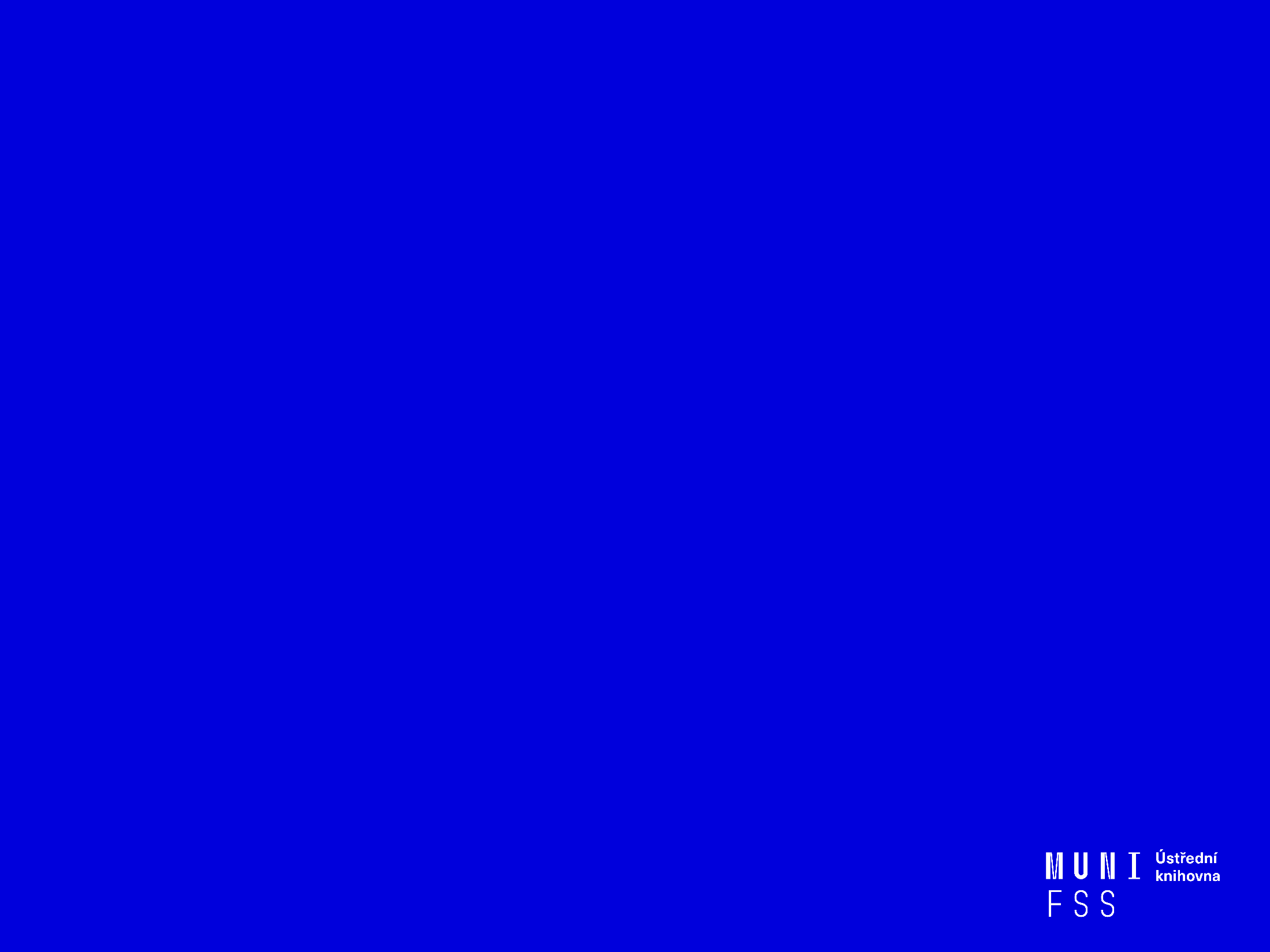 Elektronické knihy
Mimořádný zkušební přístup
Cambridge University Press

Do 31. 3. 
Odborné elektronické učebnice
Různé obory vč. mezinárodních vztahů
Doporučené databáze - e-knihy
EBSCO eBook Colection
Sage Knowledge

Bookport
E-prezenčka
Národní digitální knihovna – Díla nedostupná na trhu

E-kniha na počkání (ProQuest)
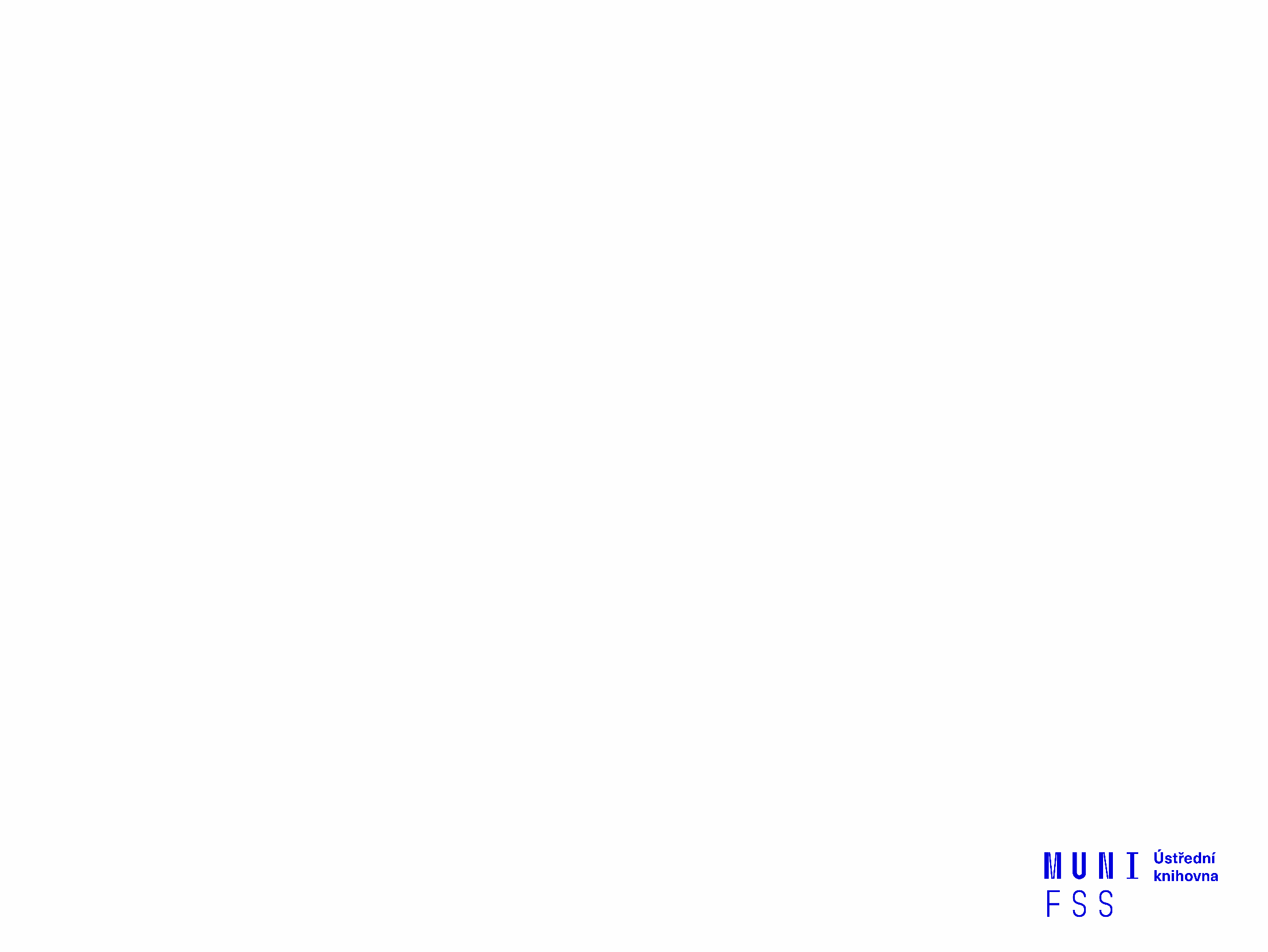 EBSCO eBook Academic Collection
Multioborová kolekce e-books pro MU na rok 2023
Více než 200.000 e-knih
Ukládání do složky (pro trvalé uložení je zapotřebí si založit účet v db EBSCO)
Offline čtení přes Adobe Digital Editions
Sdílení s dalšími uživateli
Import do Citace.com a EndNote Web
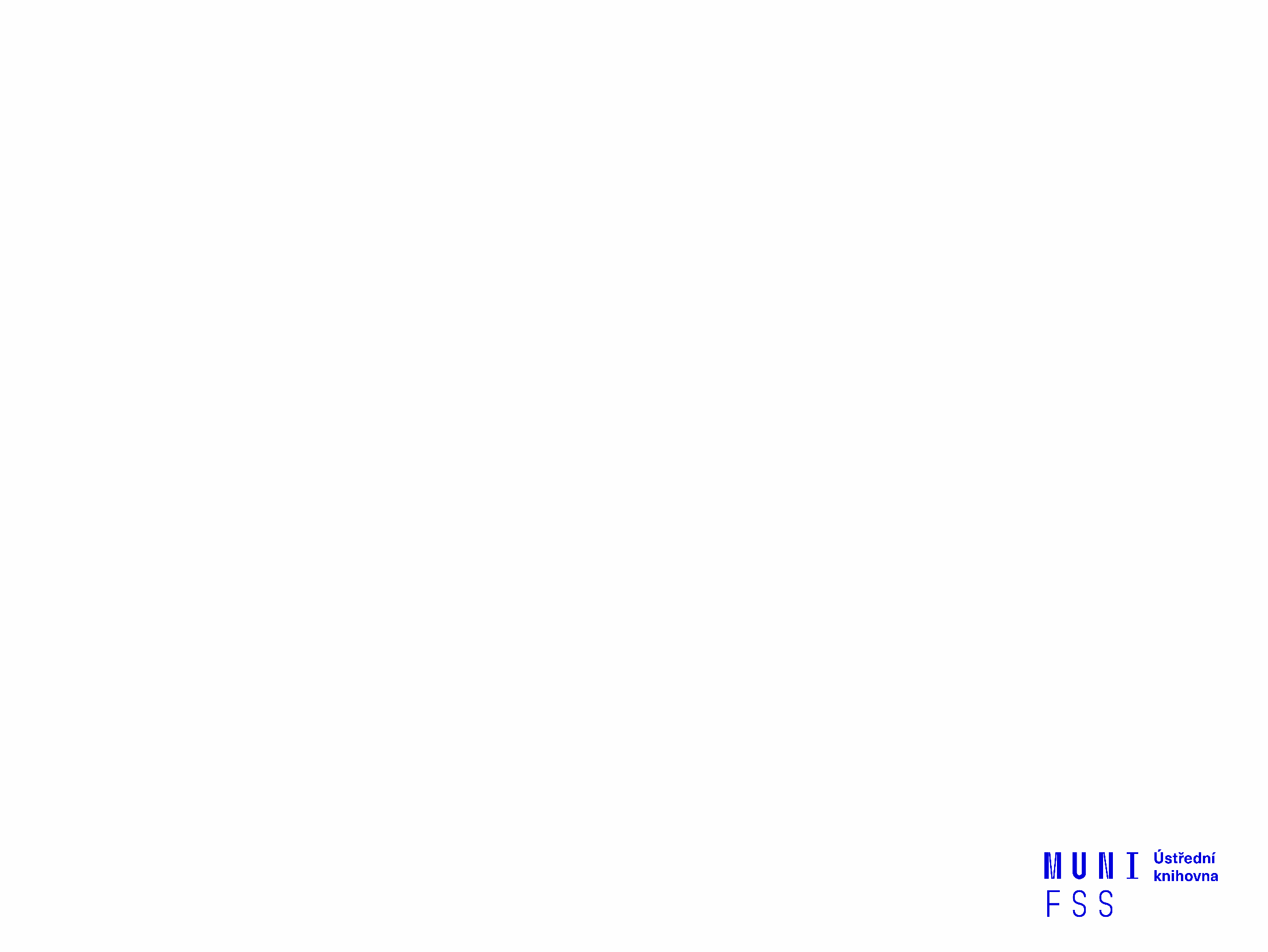 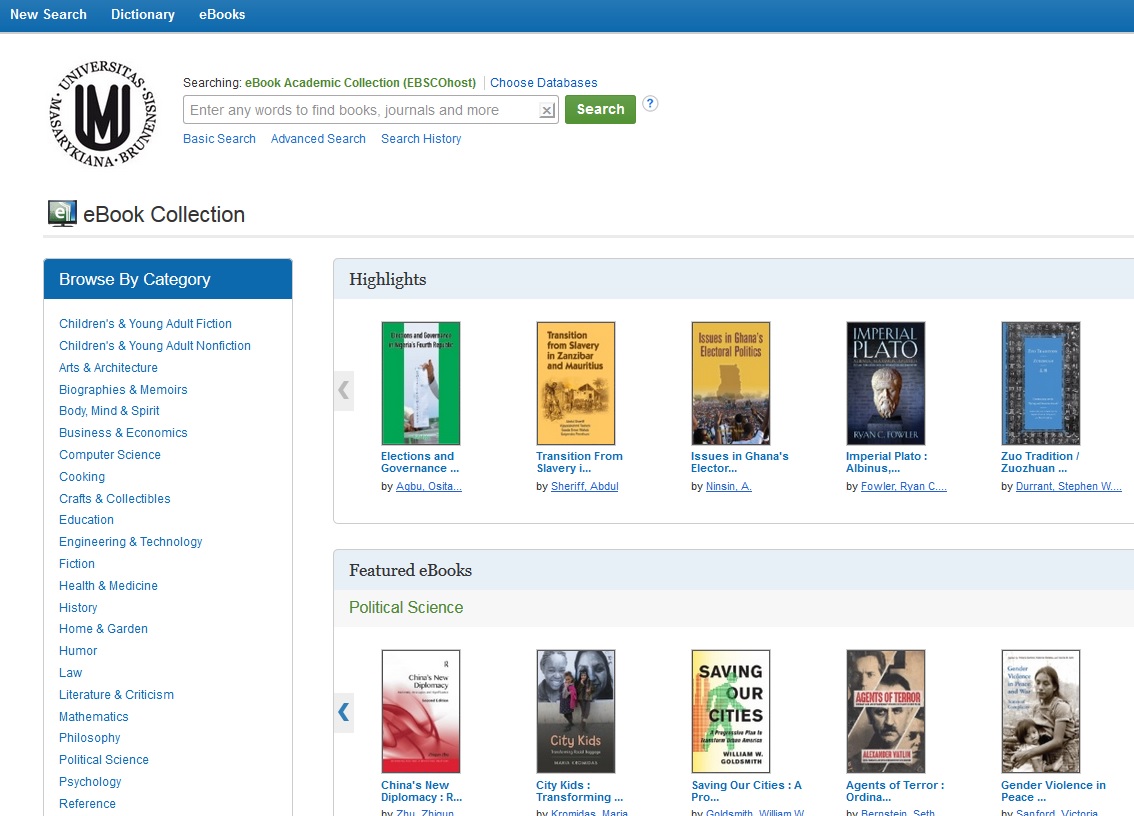 EBSCO eBook Academic Collection
Listování podle oboru
Multioborová kolekce e-books pro MU na rok 2019
Více než 160.000 e-knih
Ukládání do složky (pro trvalé uložení je zapotřebí si založit účet v db EBSCO)
Offline čtení přes Adobe Digital Editions
Sdílení s dalšími uživateli
Import do Citace.com a EndNote Web
Výpůjčka e-knih - Adobe Digital Editions
Ke stažení (vypůjčení) e-knih je potřebné 
 nainstalovat do počítače Adobe® Digital Editions 
 a aktivovat AdobeID 

 E-knihy lze stáhnout do kteréhokoliv 
zařízení,  které podporuje Adobe® Digital Editions 

 Možnost číst knihy na zařízení s OS Android  
     (Android market) a iPad
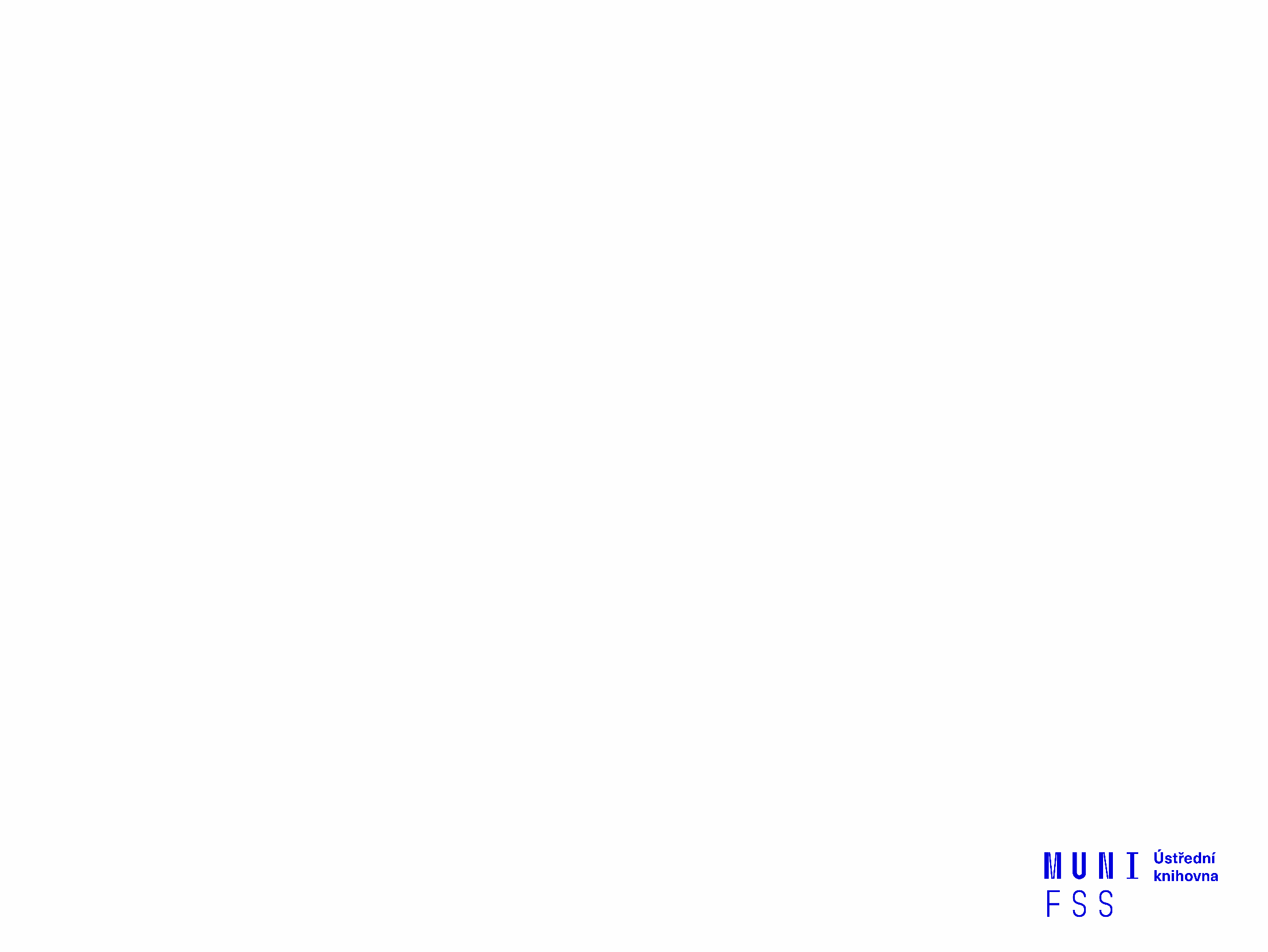 Výpůjčka e-knih - Adobe Digital Editions
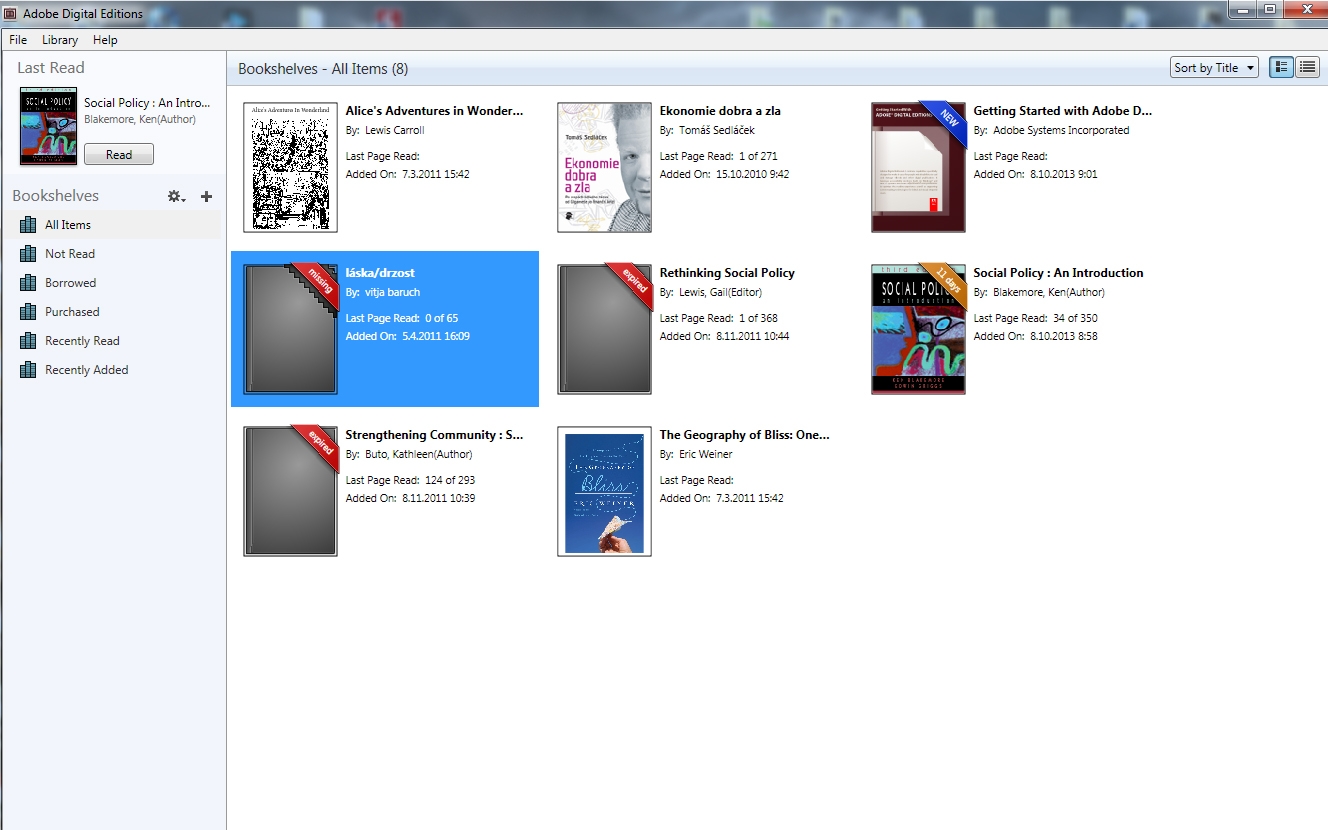 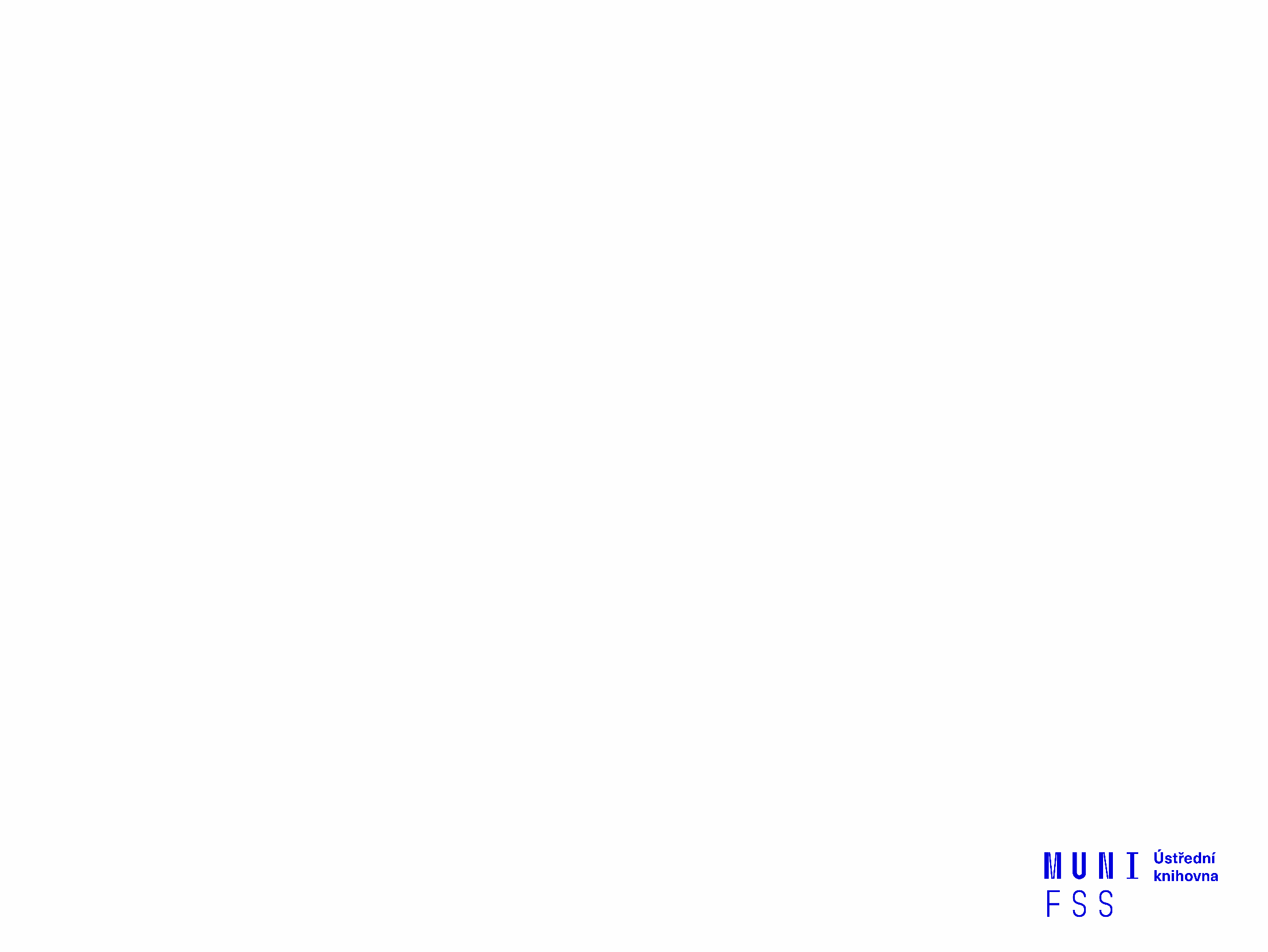 Výpůjčka e-knih - Adobe Digital Editions
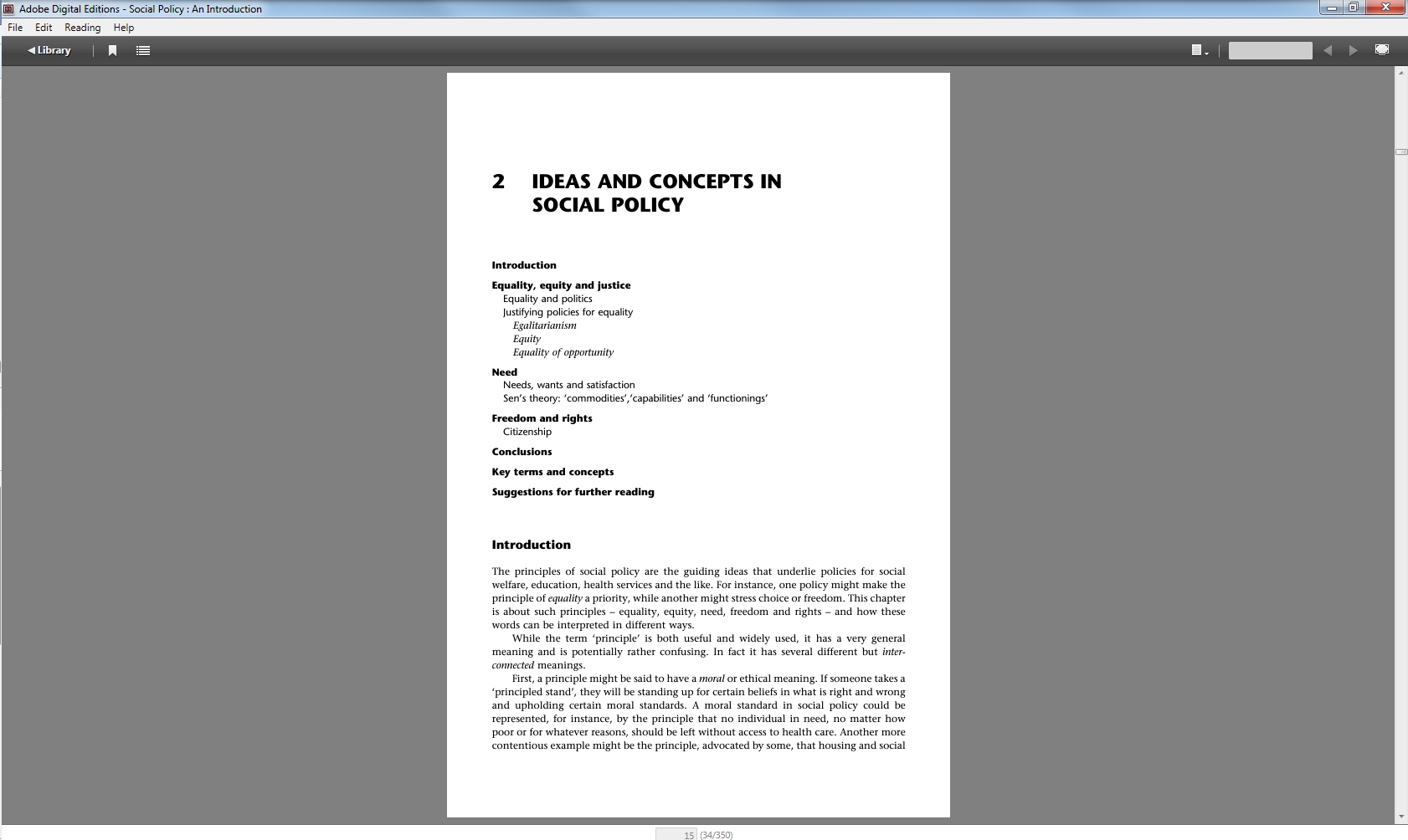 Sage Knowledge
Více než 1700 e-knih
Vydavatelství Sage Publications
 kolekce:
 Counseling and Psychotherapy
 Geography, Earth & Environmental Science
 Health and Social Care
 Media, Communication & Cultural Studies
 Politics and International Relations
 Psychology
 Sociology
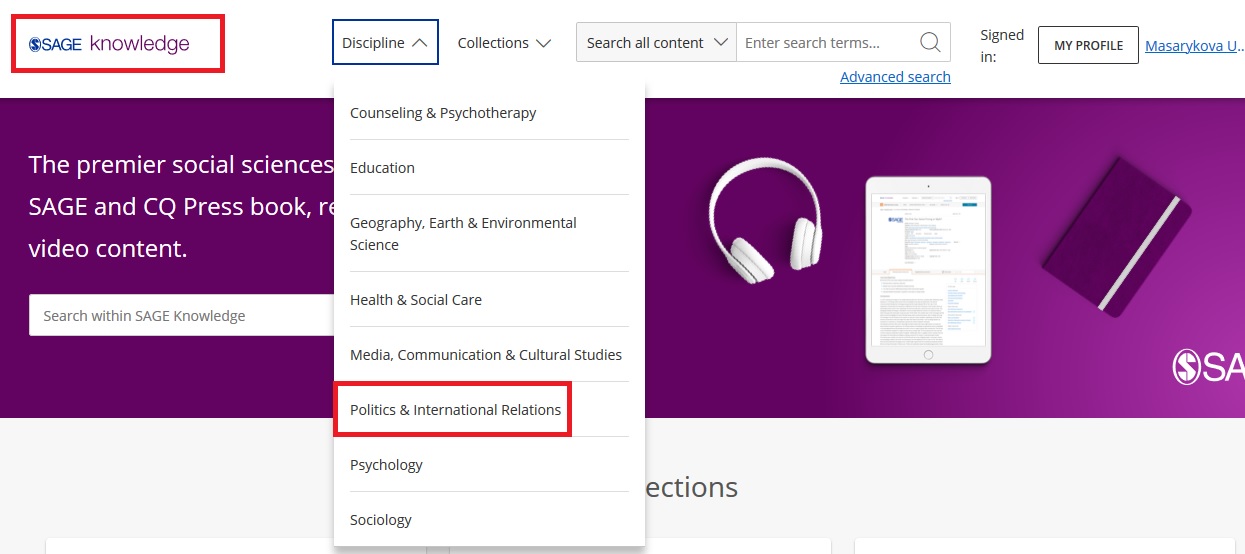 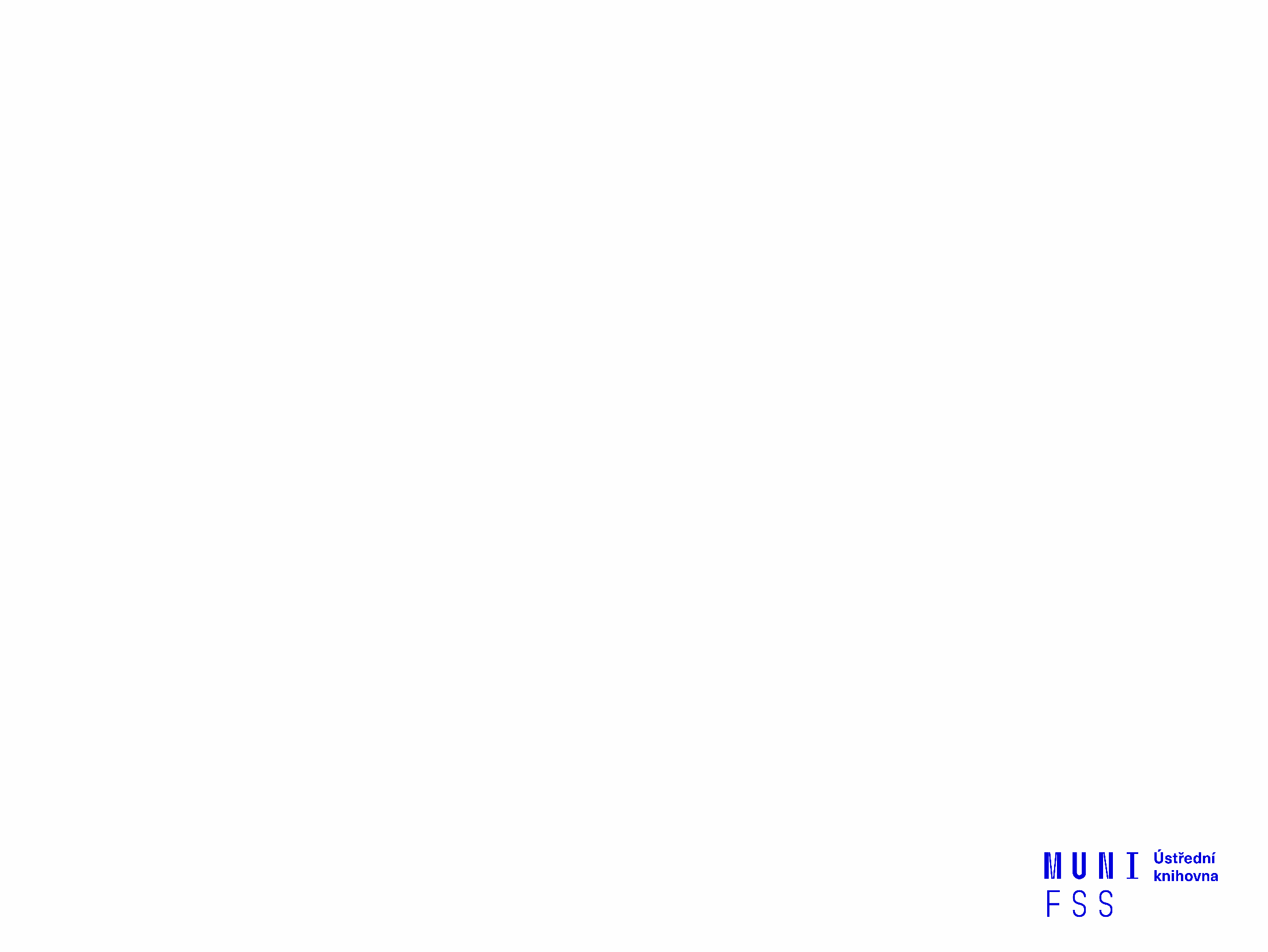 E-kniha na počkání
kolekce e-knih (cca 500 000 titulů)
 uživatelé si vybírají na základě vlastních požadavků
 po 5 minutách mohou poslat knihovníkům požadavek na nákup
 výhodou je téměř okamžitá dostupnost knihy (pokud je daný požadavek schválen)
 Více na webu knihovny v sekci E-kniha na počkání
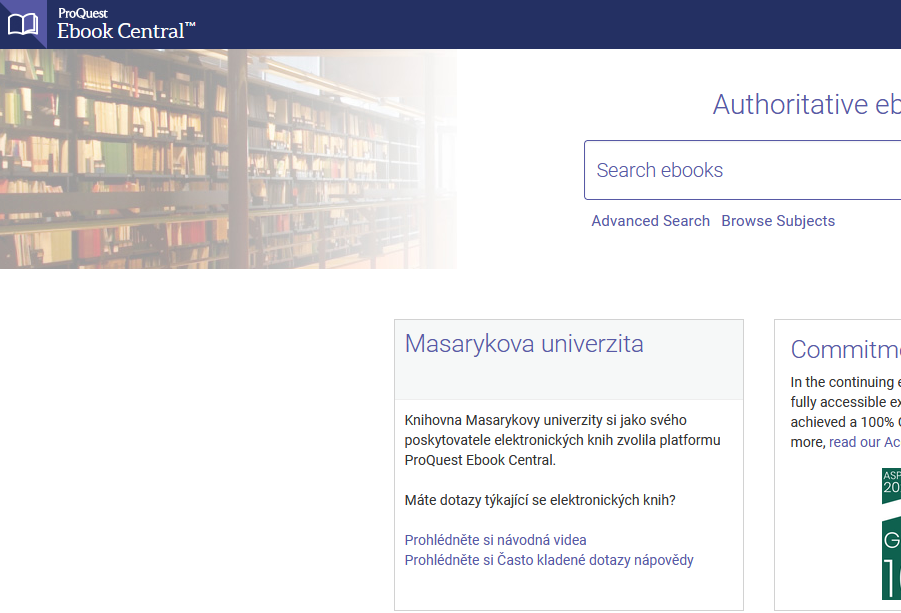 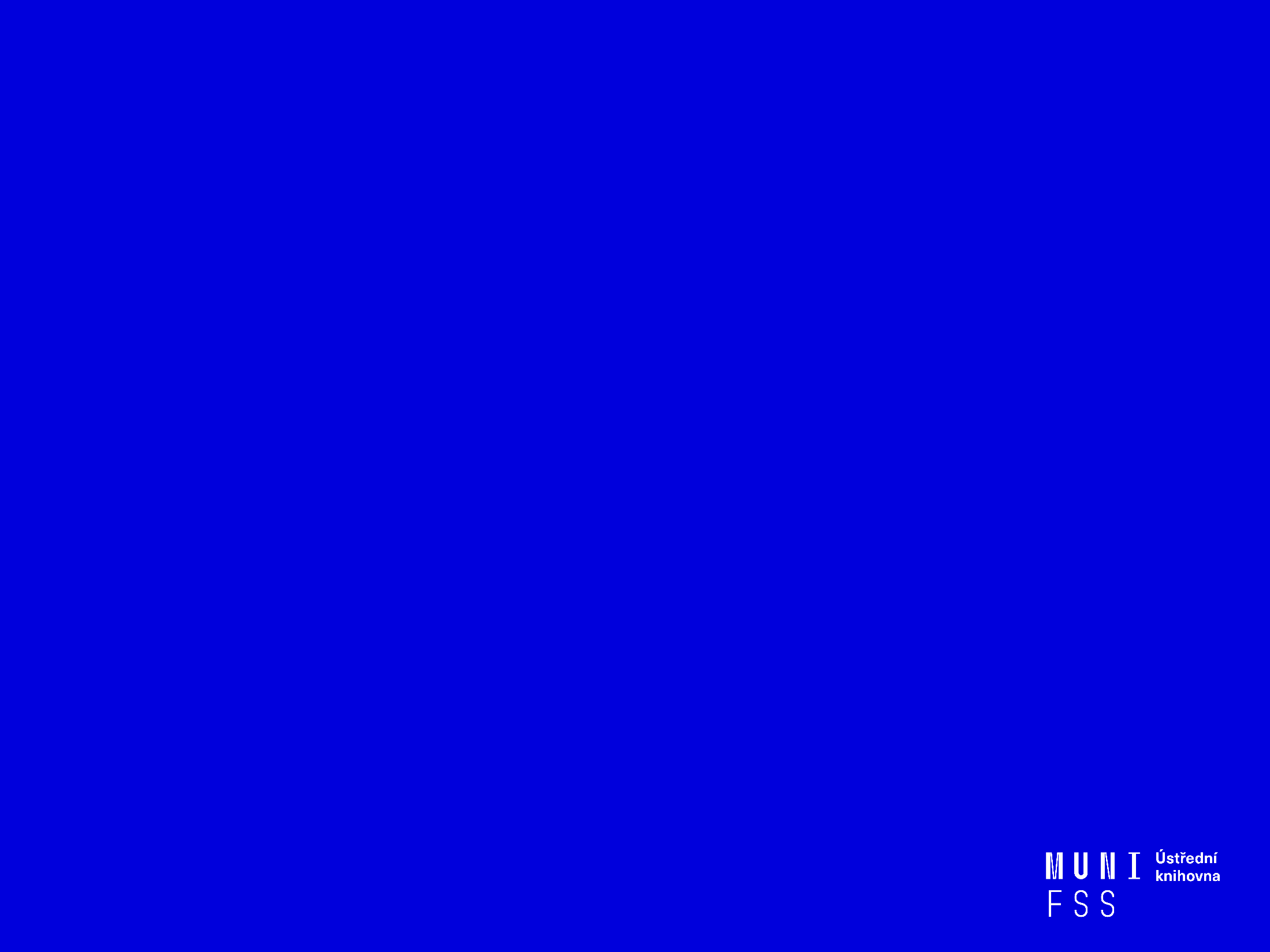 NewtonOne
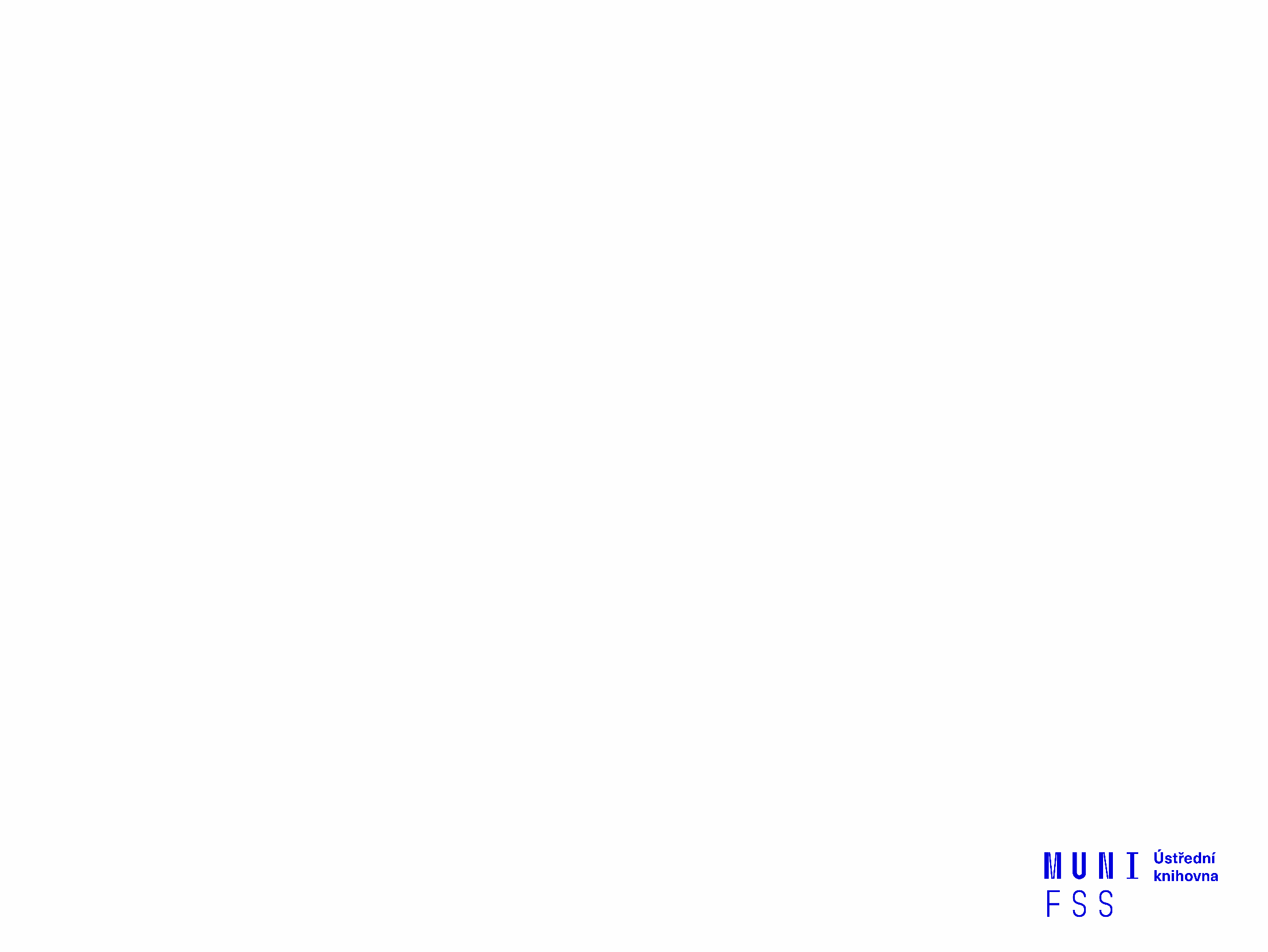 NewtonOne
Databáze českých mediálních zdrojů - tisk, televize, rozhlas, internet (plné texty novinových a časopiseckých článků, doslovné přepisy televizních a rozhlasových relací a zprávy z internetových serverů) 

Hluboká retrospektiva - u některých zdrojů až do roku 1996

Databáze je dostupná pouze pro studenty a zaměstnance FSS (včetně vzdáleného přístupu)

Omezen měsíční objem stažených článků
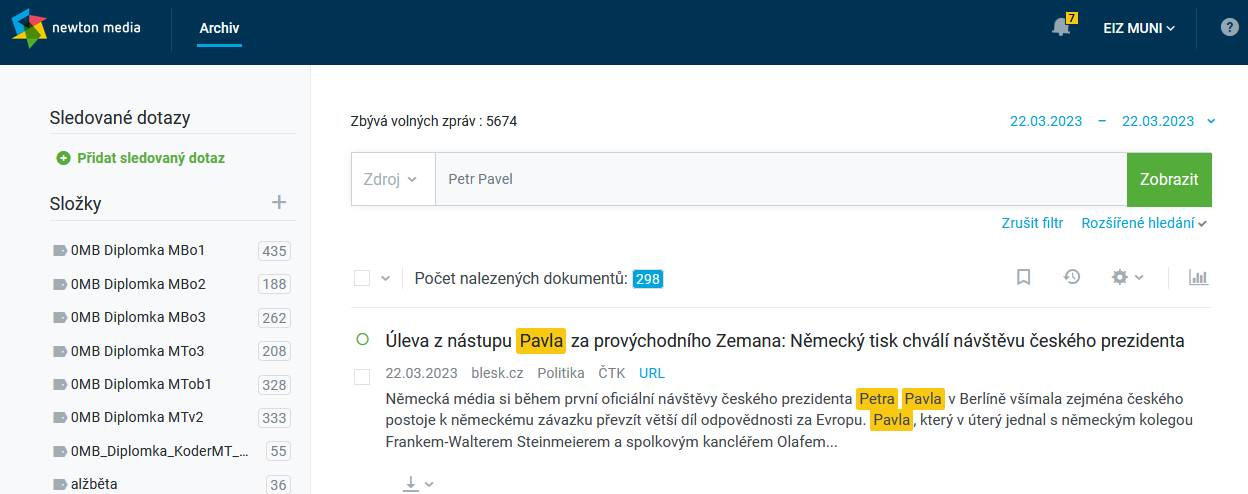 Shrnutí
EBSCO Discovery Service
Umožňuje vyhledávat ve více zdrojích současně

 Seznam dostupných časopisů a knih na MU -   
     ověření, zda MU má přístup k zadanému titulu časopisu           
     nebo knihy

 EBSCO Full Text Finder - umožňuje prolinkování k plnému textu
E-knihy
EBSCO eBook Academic Collection
 Multioborová databáze, více jak 200.000 e-knih

Sage Knowledge
 Více než 1700 e-knih od vydavatele Sage Publications

DDA - služba e-kniha na počkání
 obsahuje přes 500.000 titulů, lze zadat požadavek na nákup
NewtonOne
Databáze českých mediálních zdrojů

U některých retrospektiva až do roku 1996

Pouze pro FSS

Omezen měsíční objem stažených článků
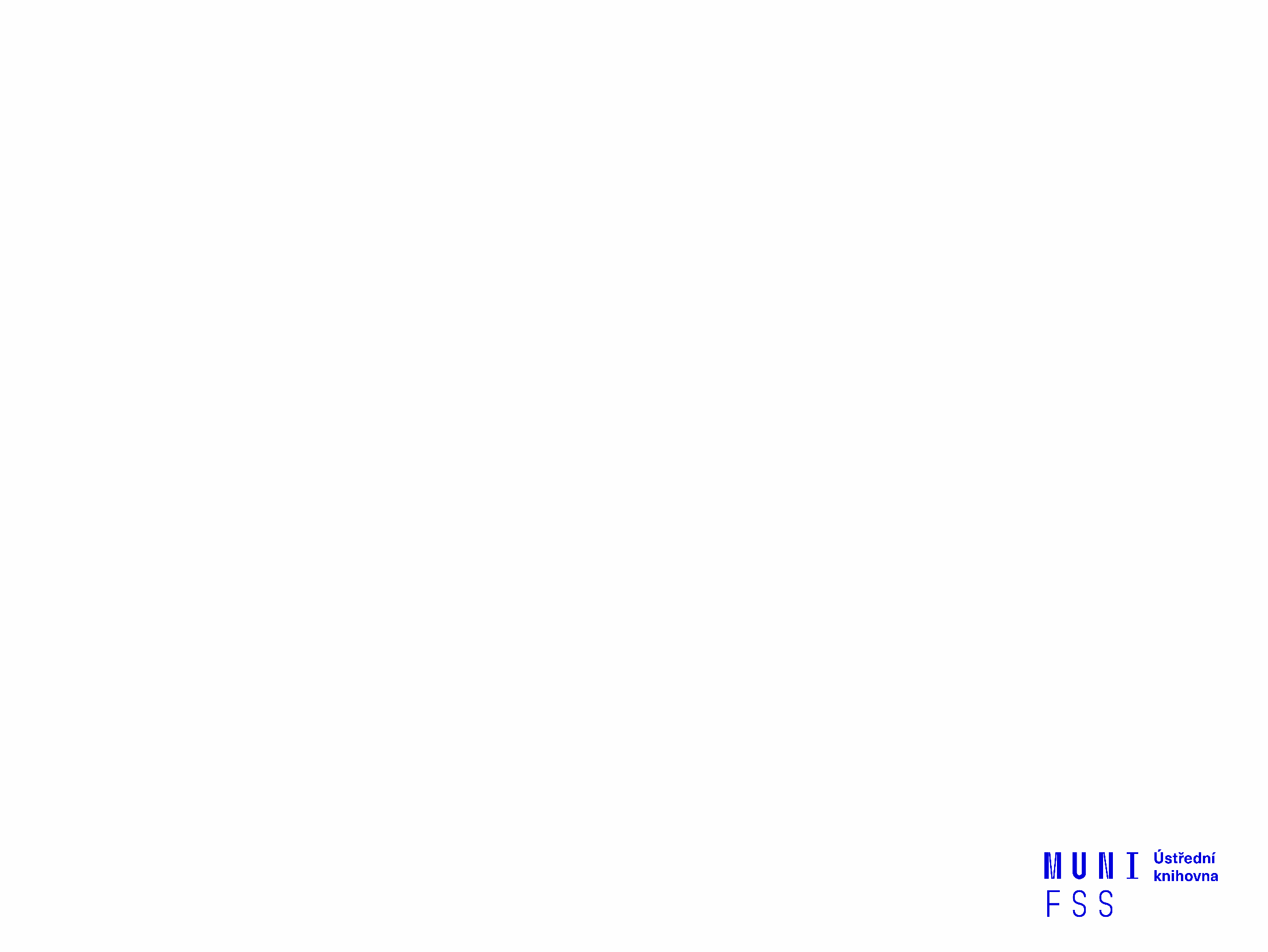 Použité zdroje
Informace z portálu ezdroje.muni.cz
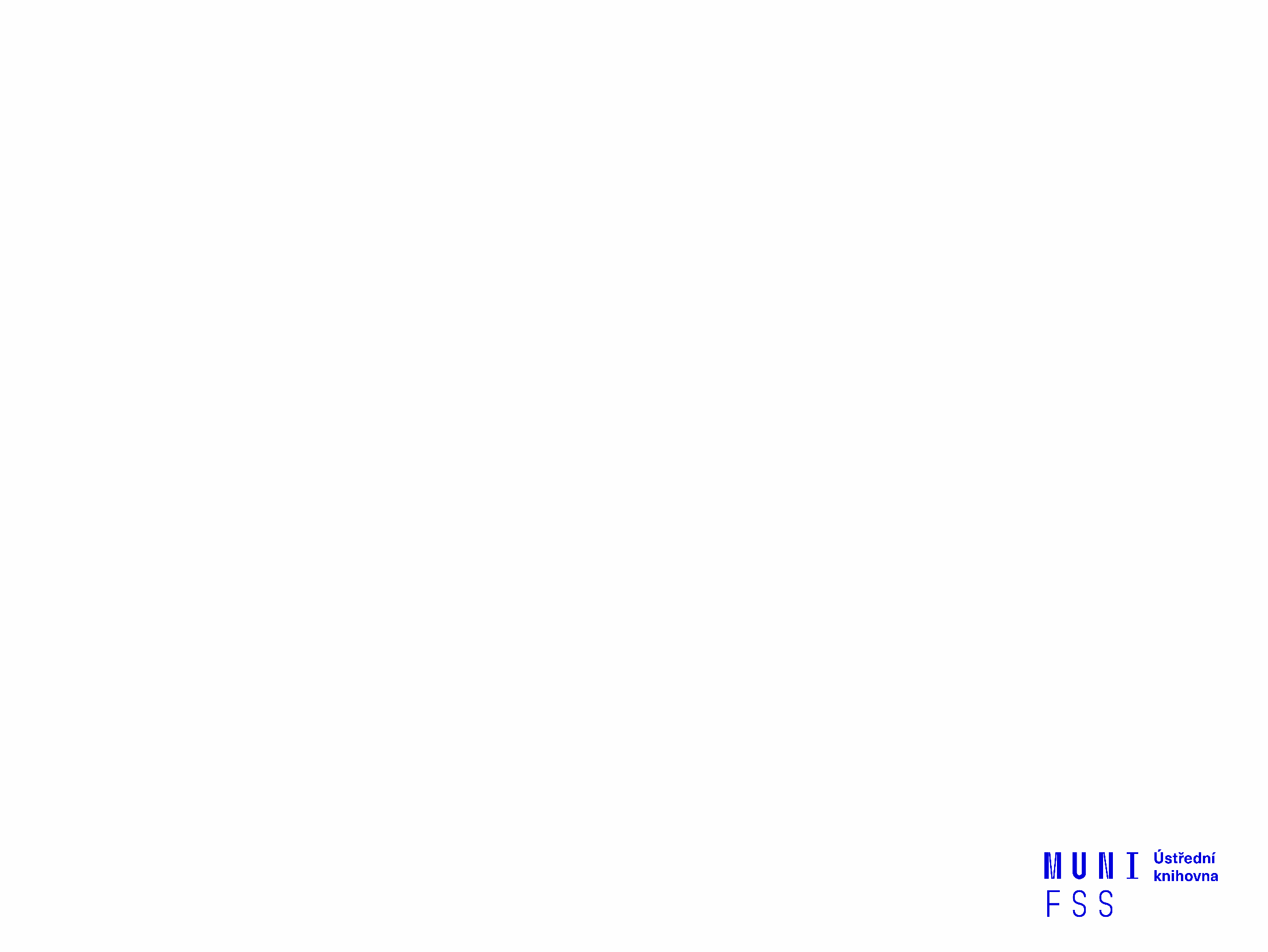 Děkuji za pozornost 
Dana Mazancová
mazancov@fss.muni.cz